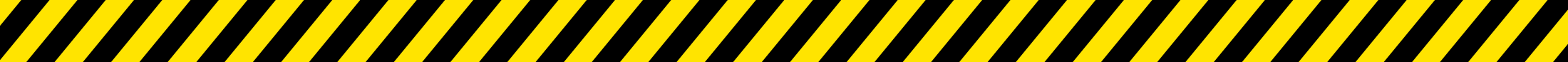 INCHES THAT MATTER, 
INCHES THAT SAVE LIFE’S
HIGHWAY SAFETY IMPROVEMENT PROGRAM
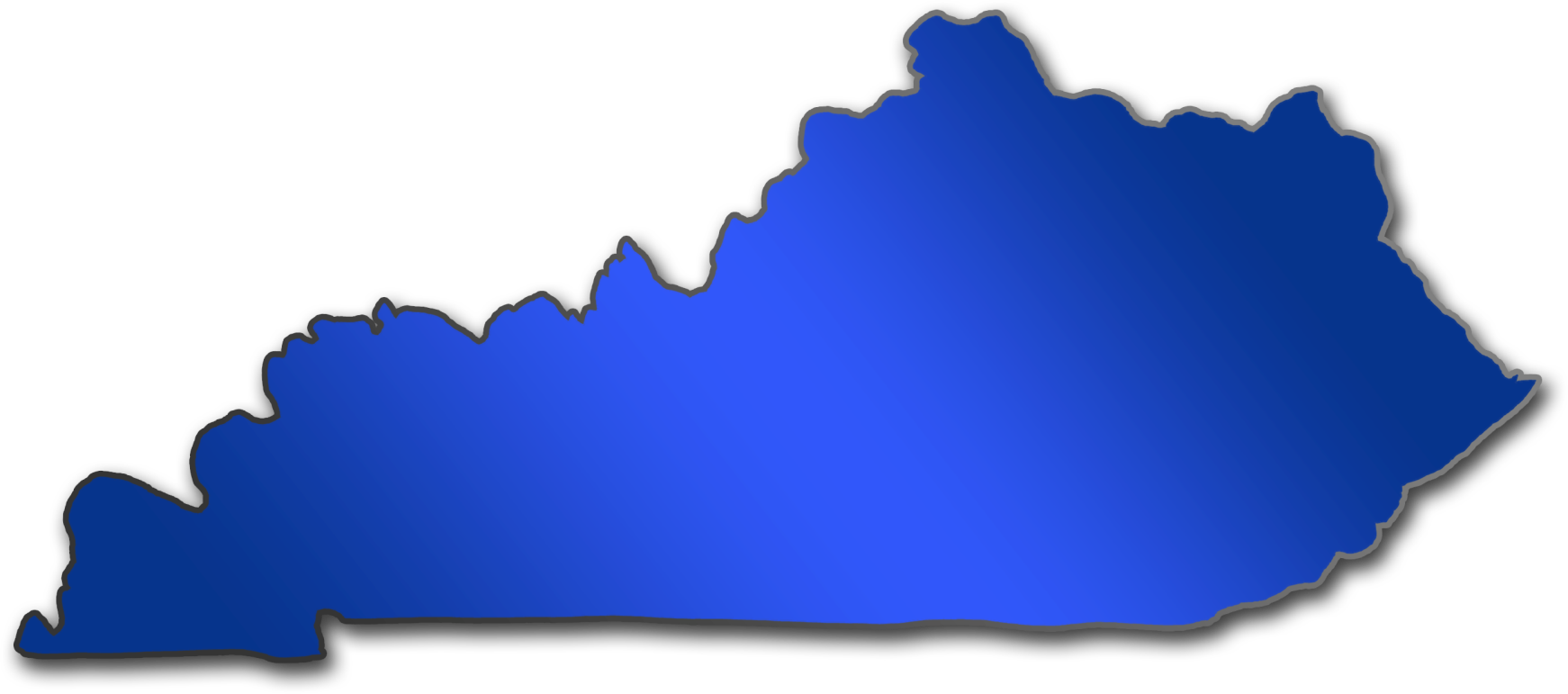 Mike Vaughn, PE
KYTC 
Division of Traffic Operations
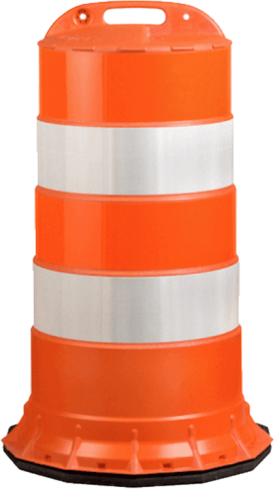 Peter Overmohle, PE, PTOE
Keith R. Damron, PE 
American Engineers, Inc.
Matt Simpson, PE
KYTC District  7
 TEBM Project Delivery & Preservation
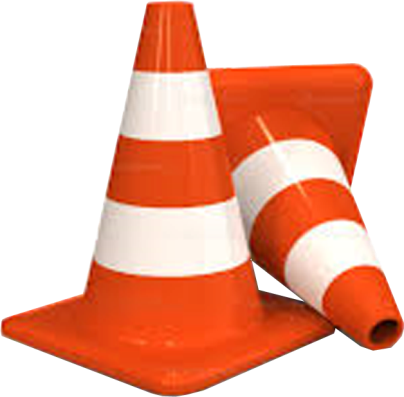 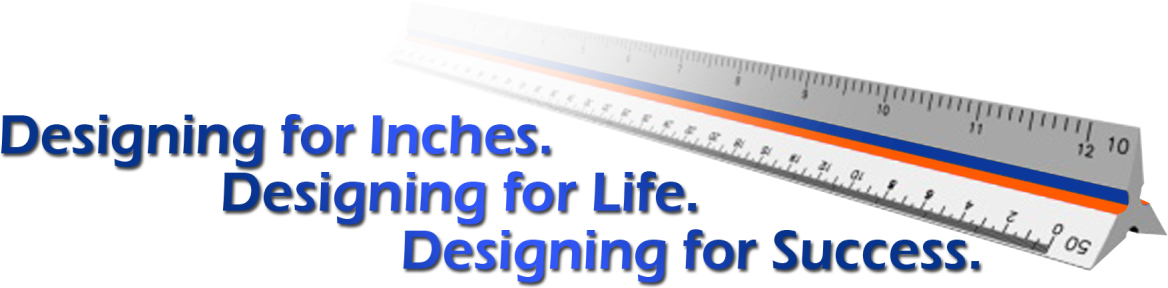 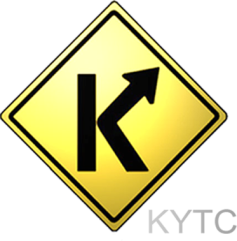 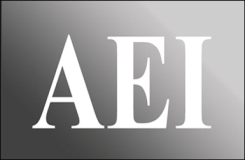 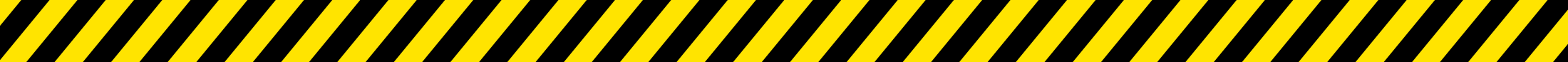 Agenda
THE PROGRAM (by Mike Vaughn)
History of KYTC’s Highway Safety Efforts
Discuss HSIP’s Roadway Departure (RD) Corridors Initiative
WHAT IS DIFFERENT (by Peter Overmohle)
Overview of HSIP Design Process
THE PROJECT (by Keith Damron)
Project Scope, Project Goals, and Focus Items
THE CONSTRUCTION (by Matt Simpson)
Explore the Construction of this on-going project
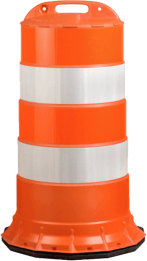 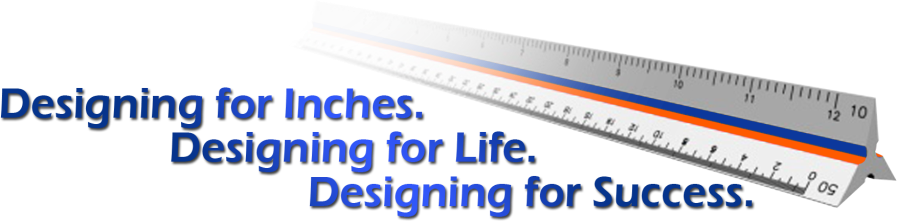 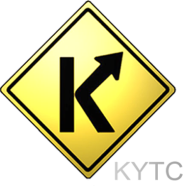 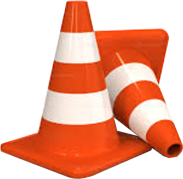 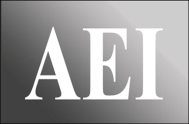 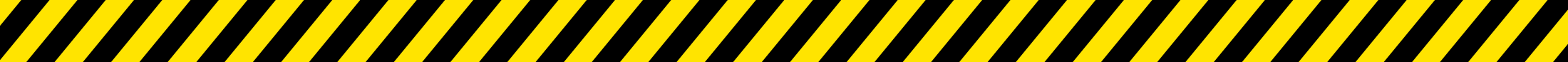 HSIP
 
“THE PROGRAM”

Mike Vaughn, PE
Division of Traffic Operations
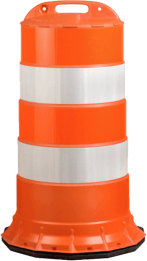 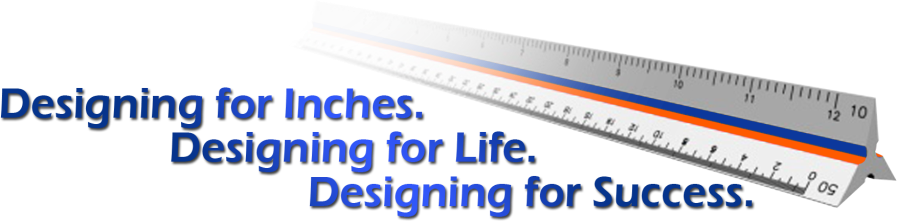 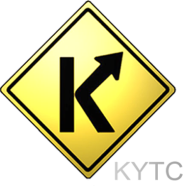 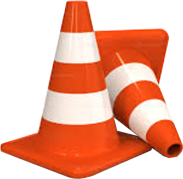 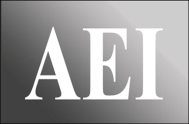 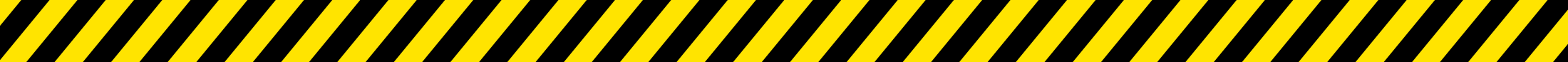 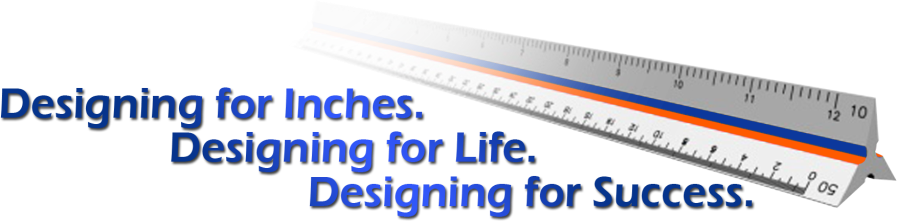 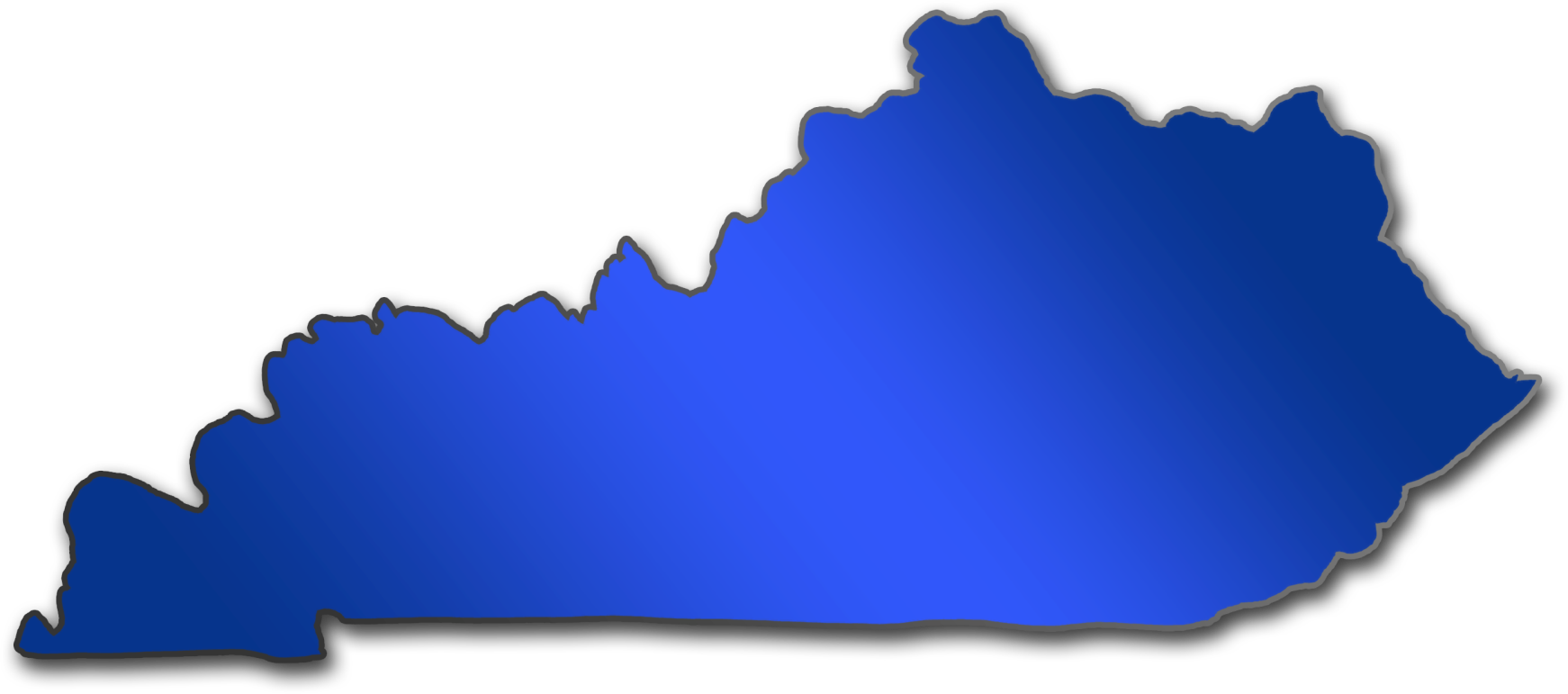 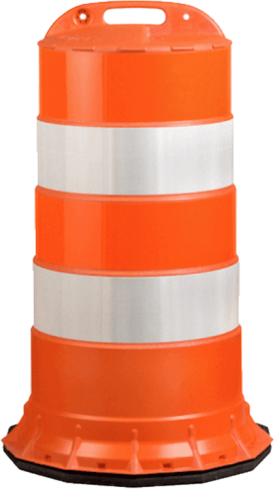 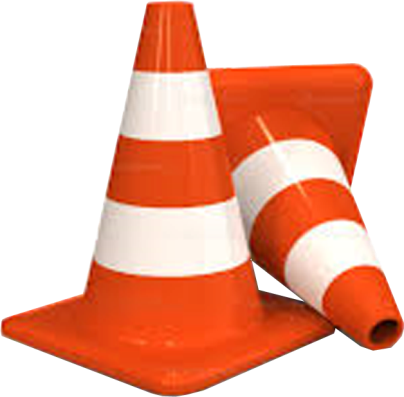 Mercer County US 68
Highway Safety Improvement Program
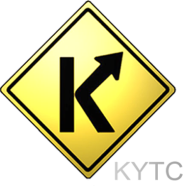 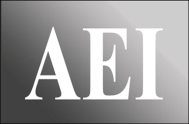 [Speaker Notes: Inches can cause crashes even fatalities. But inches can also give Life!  The HSIP program is about designing for inches. Inches that provide Success in reducing crashes, success in persons safely traveling from Point A to Point B.]
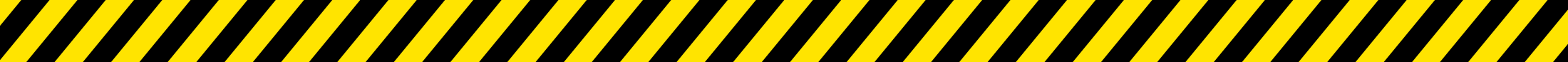 Highway Safety Improvement Program
GOAL:
“…to achieve a significant reduction in traffic fatalities and serious injuries on all public roads through the implementation of infrastructure-related highway safety improvements.”
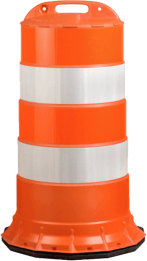 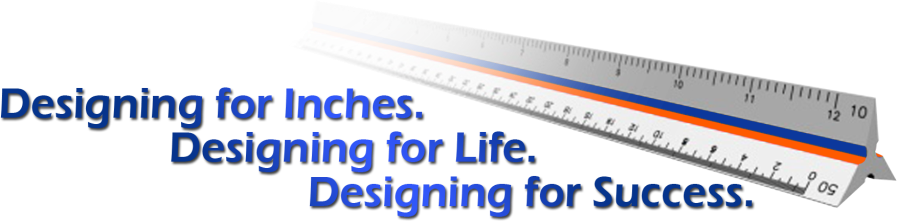 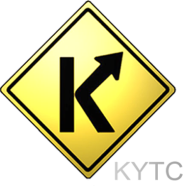 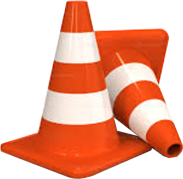 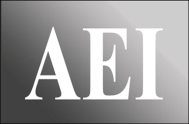 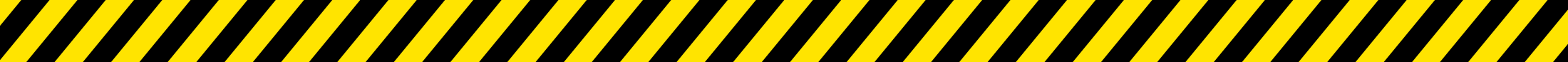 OLD WAY – HES
(Hazard Elimination System)

“Blackspots”
Large Projects
Single Location
Crashes at a Single       Location
NEW WAY – HSIP
(Highway Safety Improvement Program)

Statewide Crash Types
Systemic Corridor Enhancement
Highway Safety Manual
Strategic Highway Safety Plan
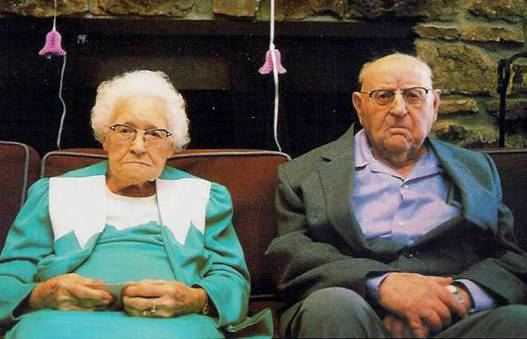 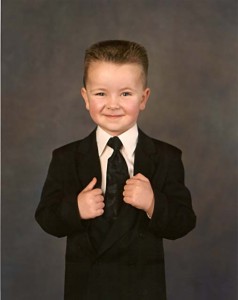 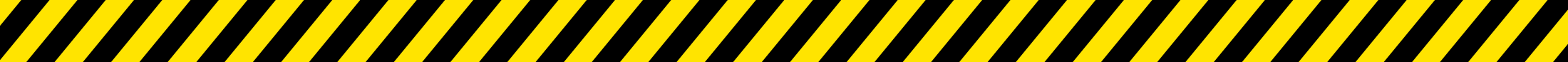 Why alter business practices?
We had Successful HES Projects
But…Fatalities & Serious Injuries were still rising:








To put it simply:  WE WERE NOT MEETING OUR GOAL
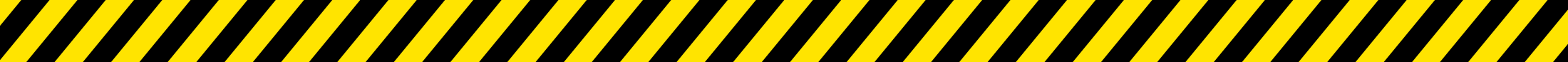 Effect of HSIP
Began Transition to HSIP in late 2005
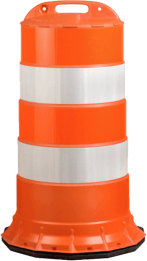 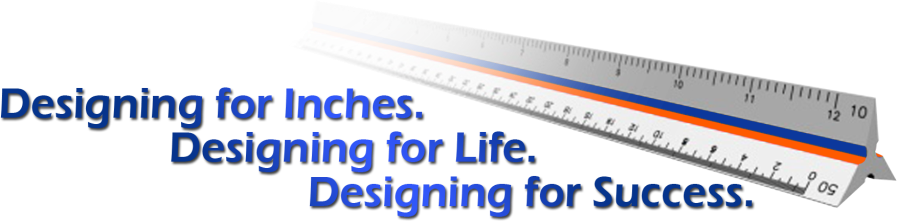 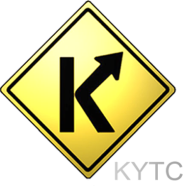 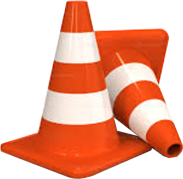 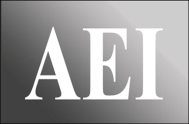 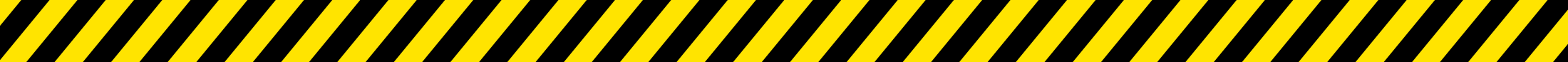 Crash locations are random !!
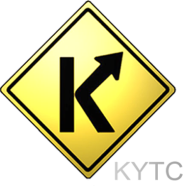 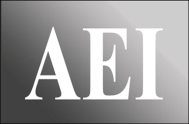 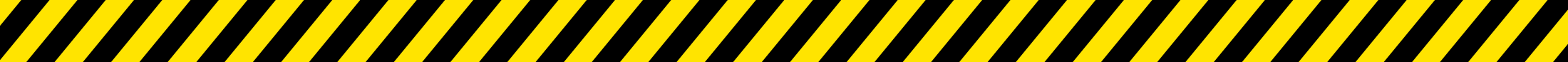 Crash types are predictable!!
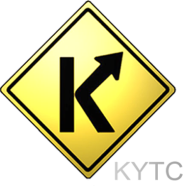 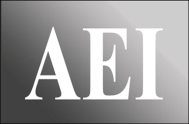 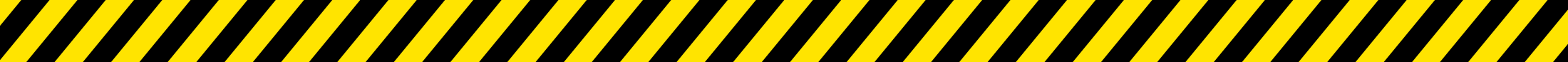 Crash Analysis (2009-2014)
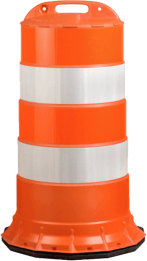 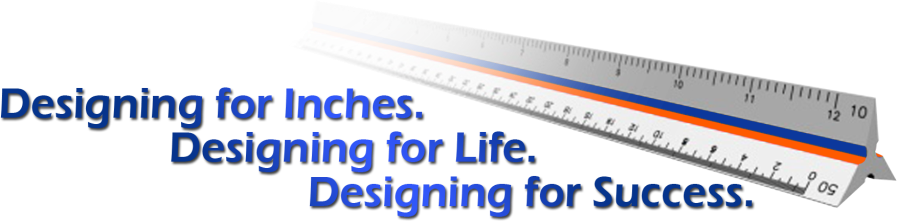 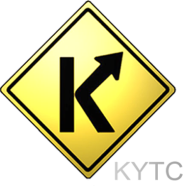 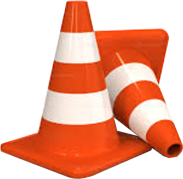 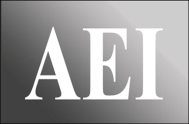 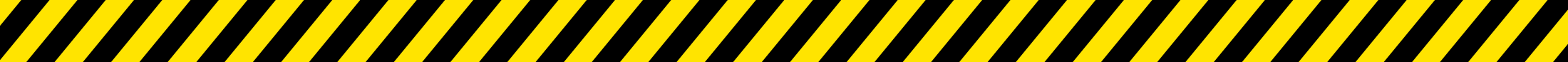 Roadway Departure Solutions
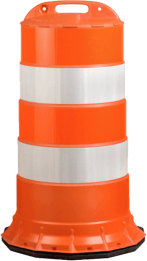 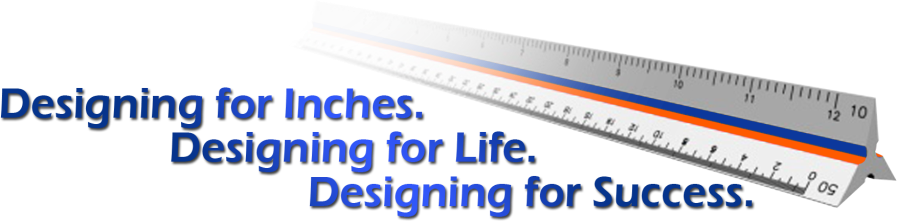 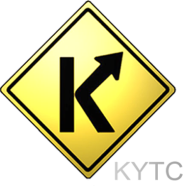 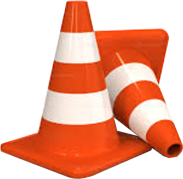 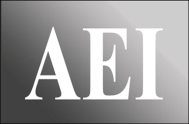 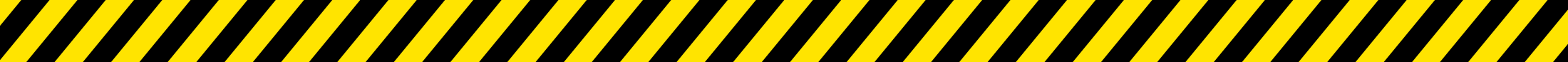 Low Cost RD Countermeasures
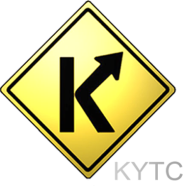 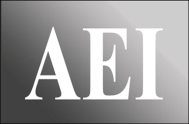 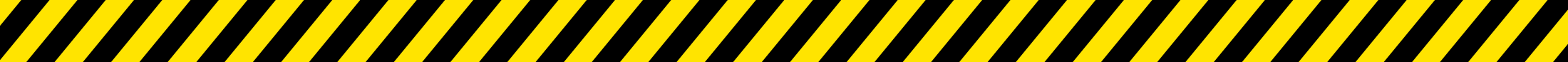 HSIP Investment Plan
Annual HSIP Allocation ≈ $38.4 Million
Funds Divided into
	13 Initiatives
Initiatives are Grouped into 3 Main Categories:
Roadway Departure
Intersections
Other Initiatives
Mercer US 68 originated from the RD category
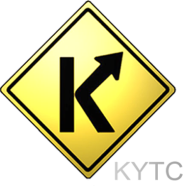 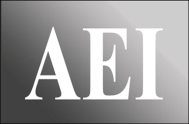 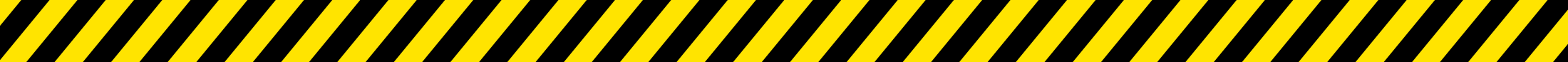 Roadway Departure Initiatives
Total = $25.4 Million
Mercer US 68 originated
from the RD Corridors initiative
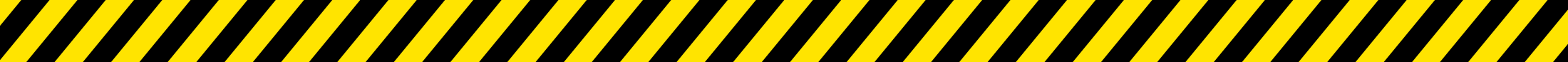 Roadway Departure Corridors Initiative
Target rural, two lane, high speed (50 MPH and greater) facilities
Corridors typically range between 4-10 miles
1 project per District per year
Funding Guidelines per Project:
Approx. $250,000 for Design
$1 Million - $1.5 Million for Construction
Construction costs are typically $200,000 per mile or less
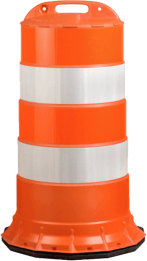 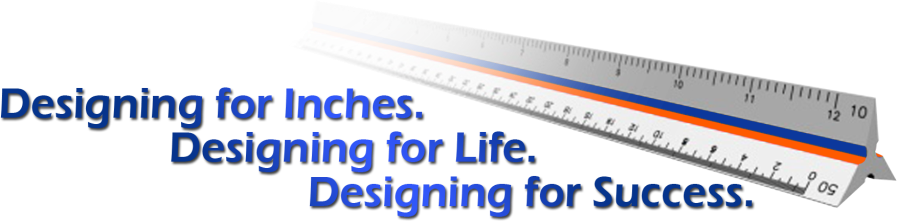 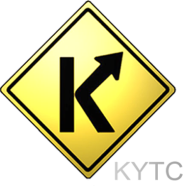 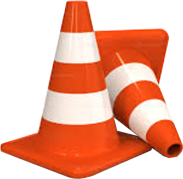 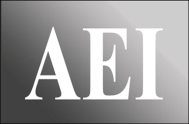 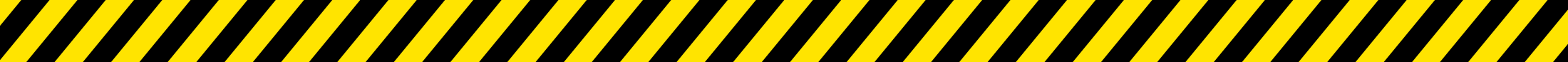 Project Selection
Use SPF (Safety Performance Function) and EB (Empirical Bayes) Analysis to identify and prioritize potential projects
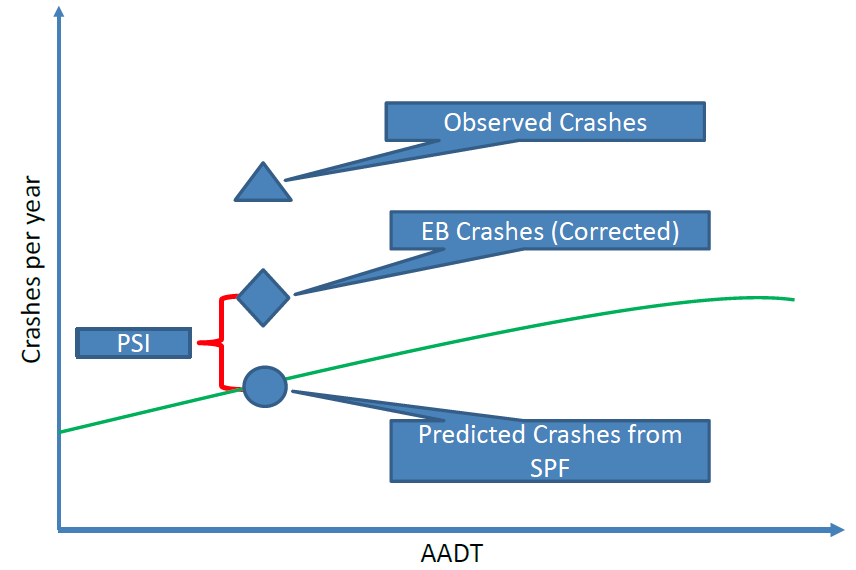 SPF
PCR
PCR = Potential Crash
Reduction
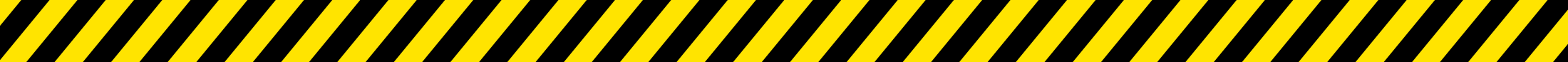 Network Regression to the Mean
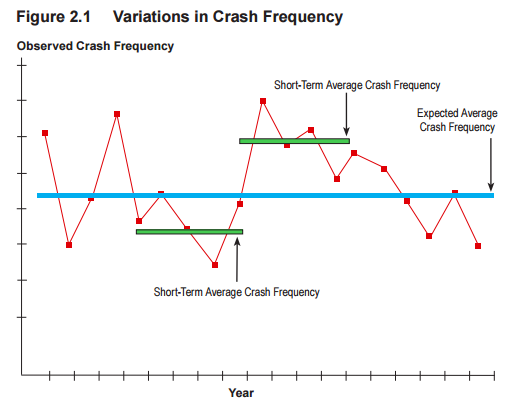 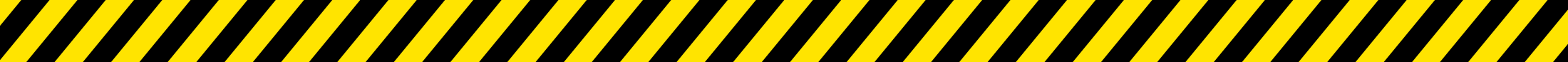 Example Analysis
Example Statewide Spreadsheet:		          (Full Spreadsheet has nearly 4,000 rows)
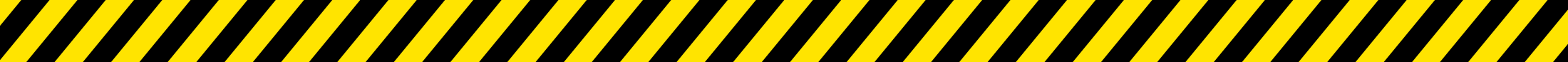 Example Analysis / Selection
Example “Short List”:
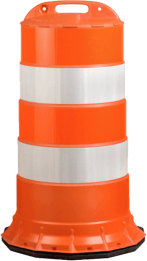 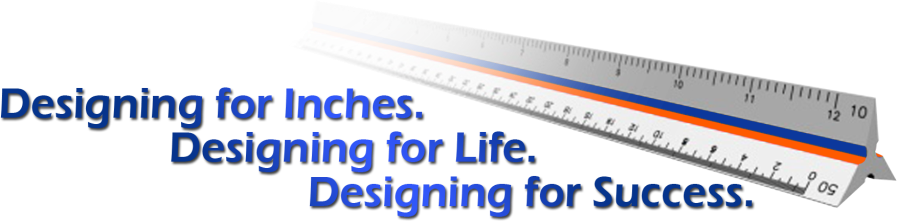 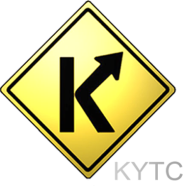 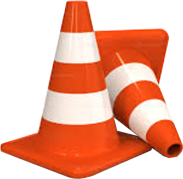 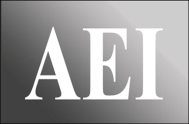 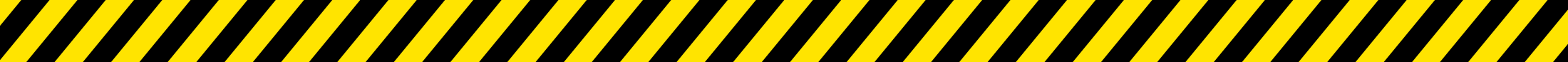 HSIP 



“What’s Different in the Design Process?”

Peter Overmohle, PE, PTOE
American Engineers, Inc.
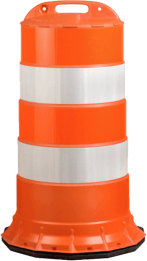 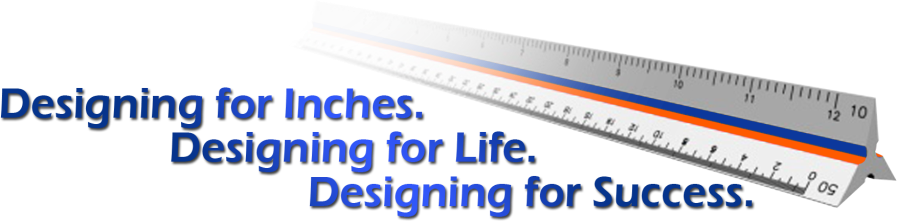 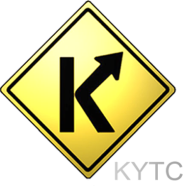 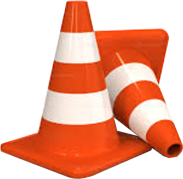 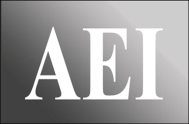 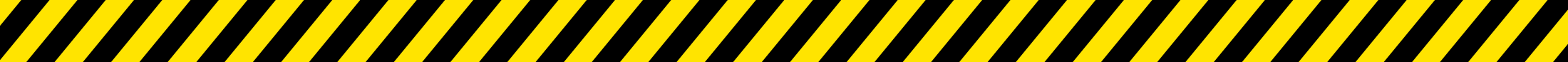 Not Part of HSIP Program
Traditional Design Process & Development
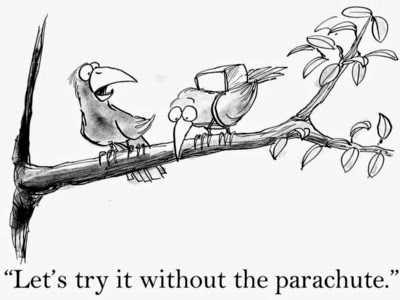 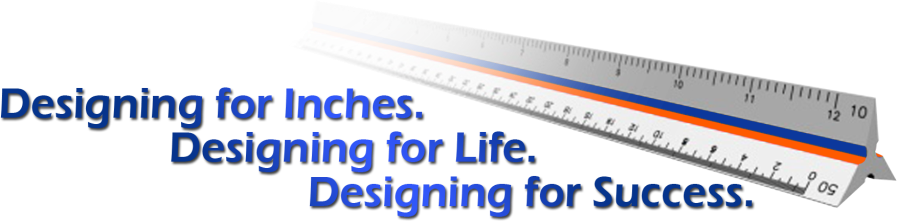 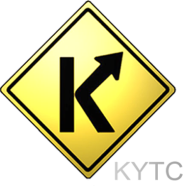 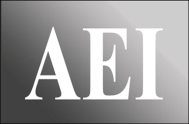 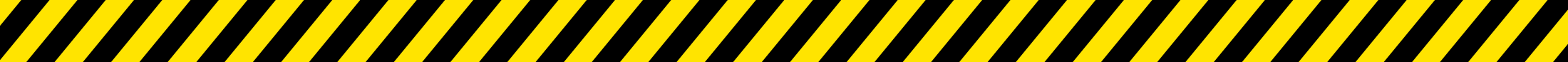 NOT Part of HSIP Program

Production Hour Items
Surveying (limited)
DTM (corridor mapping not available)
X-Sections only where surveyed
Traditional plan sheets 
Structural Design
Geotechnical Exploration
DES 
Public Meetings 
ROW Plans / Deeds
Final Plans Review
Plans do not go through Plan Processing procedure
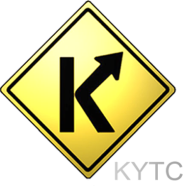 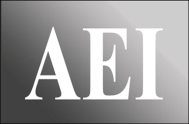 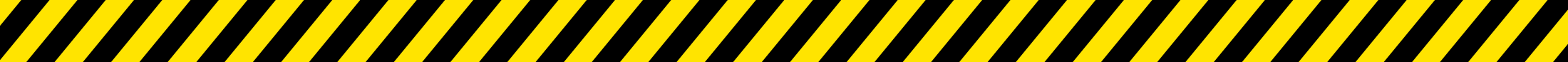 HSIP Design Process
A Non-Traditional Way

Inventory and assess existing conditions (may include surveying)

Explore and evaluate possible countermeasures (within existing ROW & without disturbing utilities)

Determine cost estimates for countermeasures

Analyze Crash Data (helps prioritize improvements)
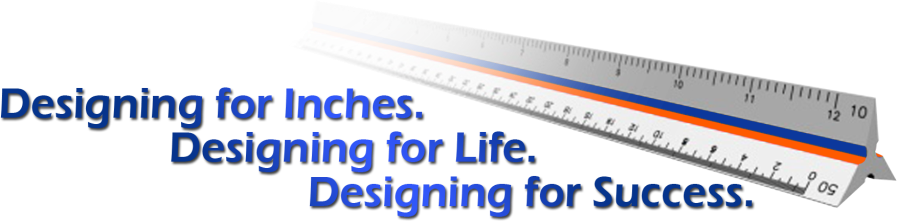 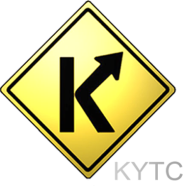 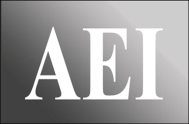 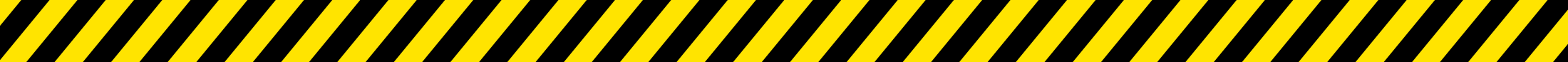 HSIP Design Process
Roadway Departure Countermeasures:
Widen and pave shoulders (to obtain up to 4’ final paved shoulder width)
Add rumble strips
Superelevation Improvements
Flatten Roadside Slopes
Culvert Extensions / Safety Headwalls / Drop Boxes
Ditching and Shouldering
Improve Signing and Delineation
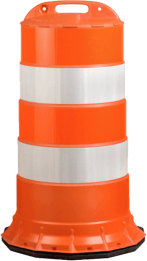 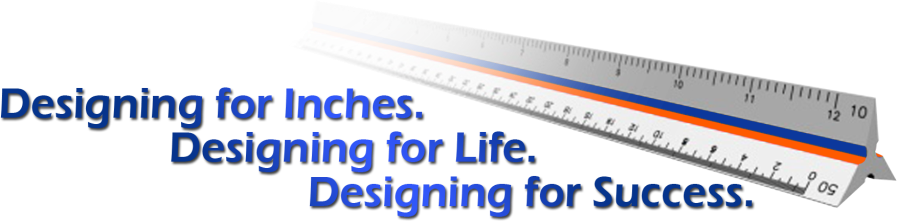 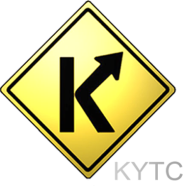 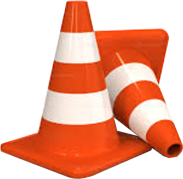 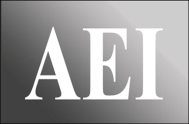 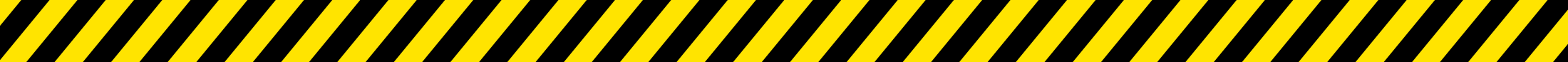 Crash Data Analysis
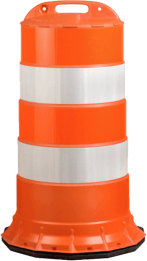 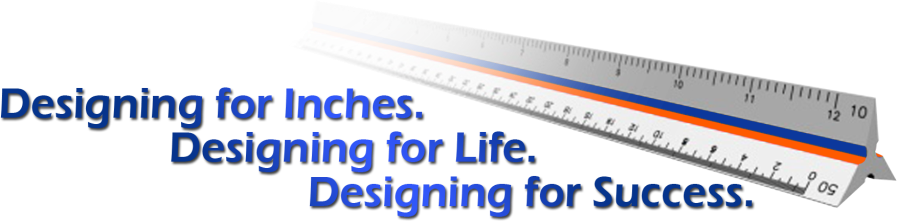 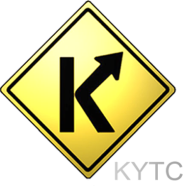 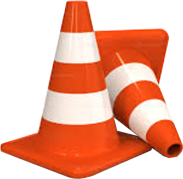 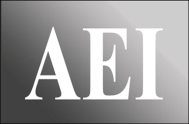 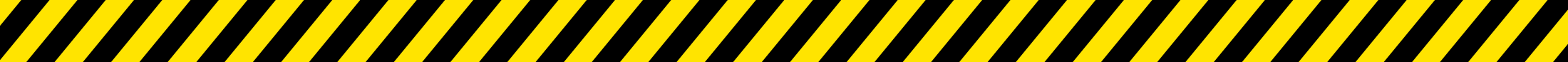 HSIP Design Process
A Non-Traditional Way
	
   Provide a Design that Improves the Corridor
Design guidelines are more likely used as a guide
Exceptions are normal
Notes are more general, giving the resident engineer more flexibility in the exact locations for improvements
Improvements are made to match funds
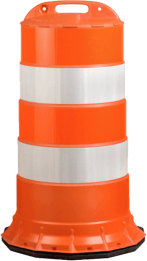 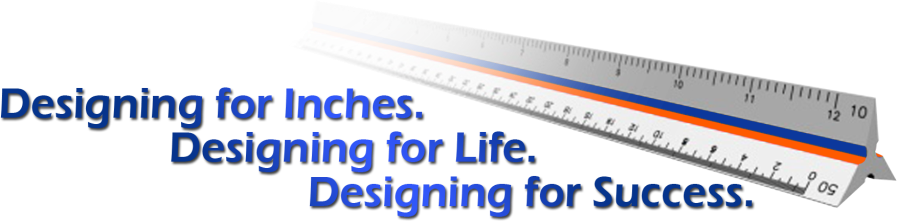 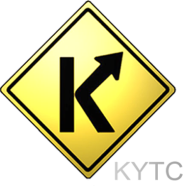 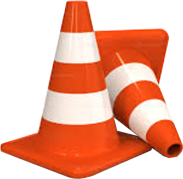 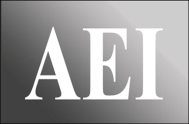 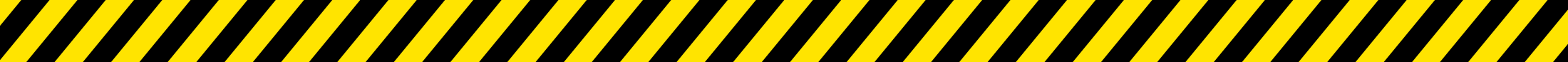 HSIP Design Process
A Non-Traditional Way

         Plan Development and Deliverable:
Survey specific features only
X-sections at critical locations (curves / pipes)
Guardrail
Utilities above ground and level D only
Utilities Noted on plans (Burden on Contractor)
Final Design Using Geotech Overview (if any geotech)
(Hybrid Design) Large scale ( 1”=100’ or 200’) plan sheets
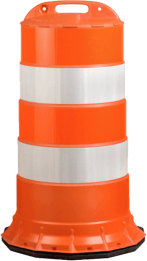 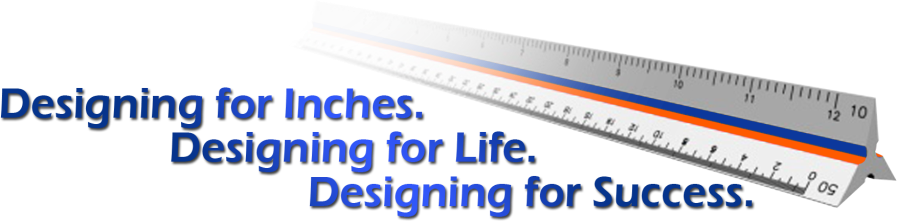 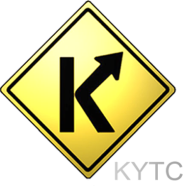 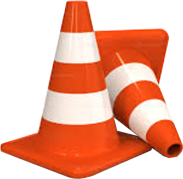 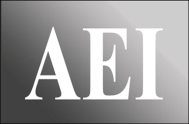 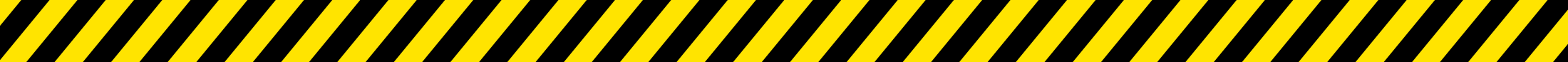 Typical Plan Sheet
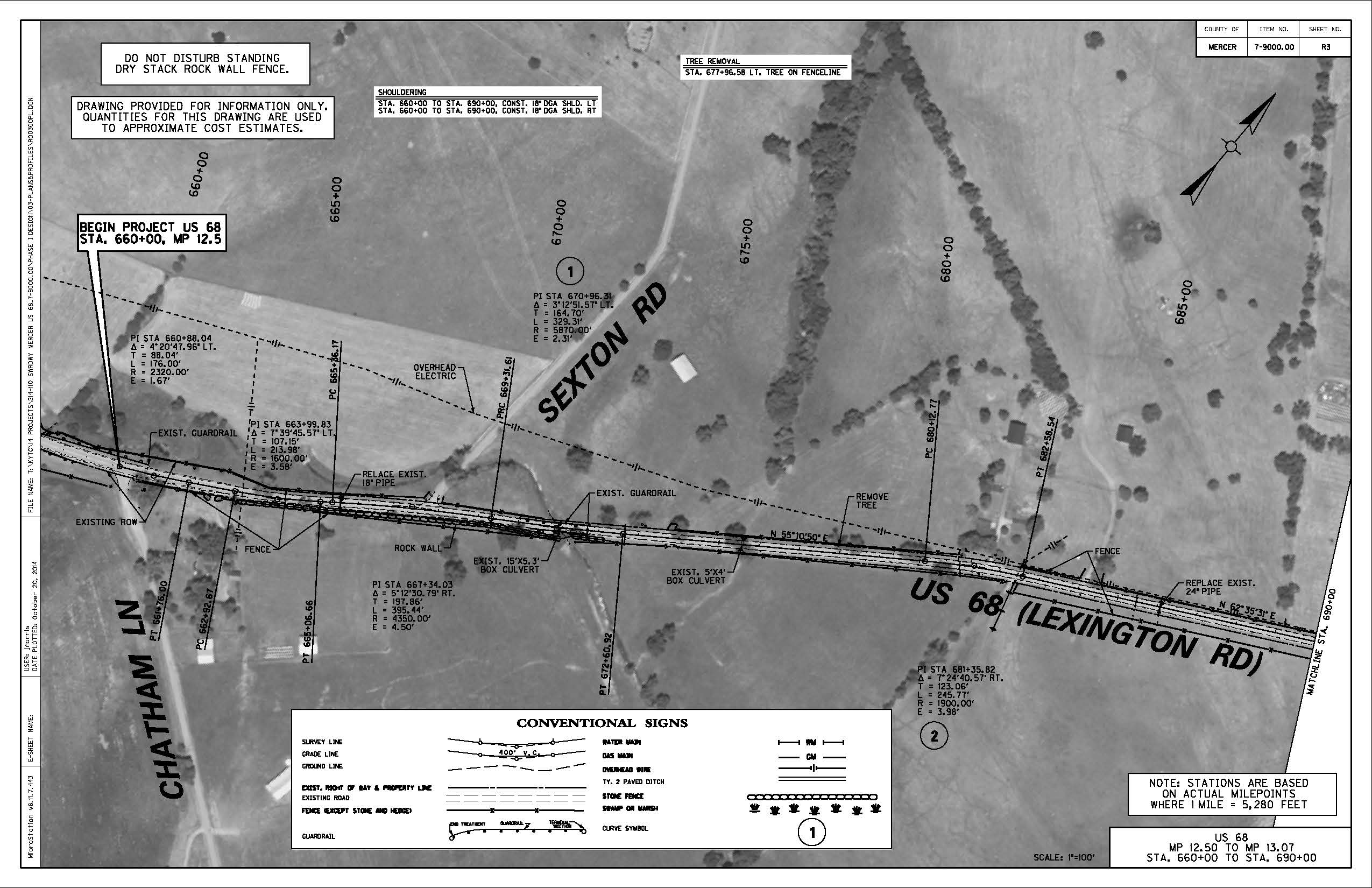 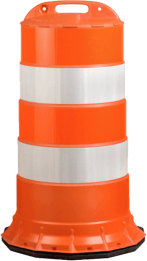 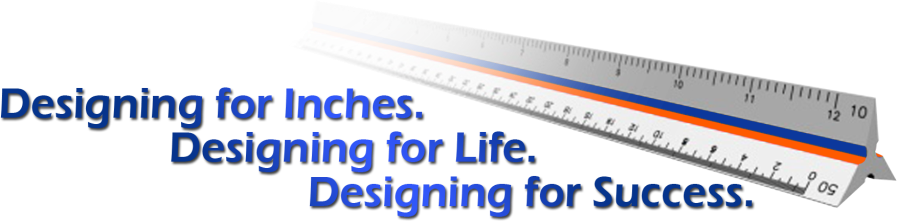 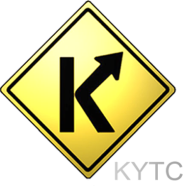 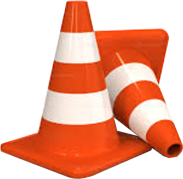 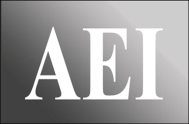 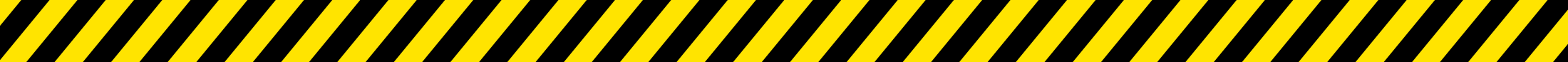 HSIP Design Process
A Non-Traditional Way

         Plan Development and Deliverable (cont.):
Right of Way, if any, consist mostly of a Right of Entry
Construction Proposal
Mostly notes and spreadsheets
Quantities
Developed  from limited X-Sections and Aerial Photos
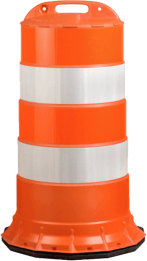 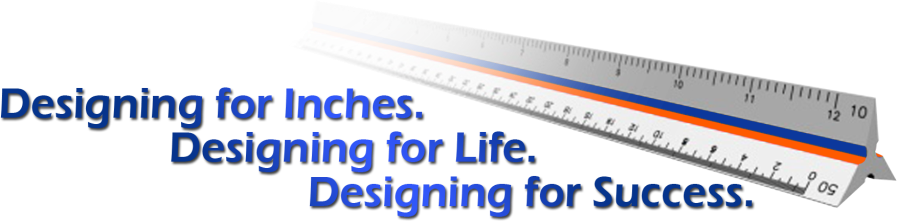 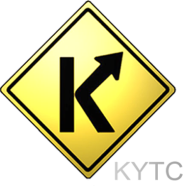 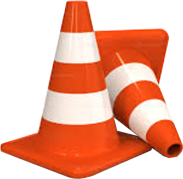 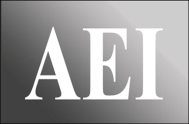 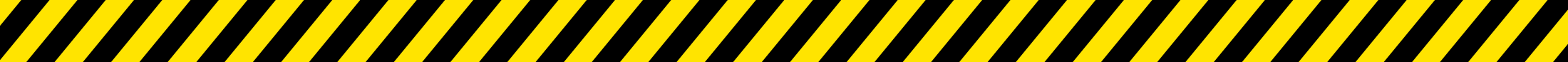 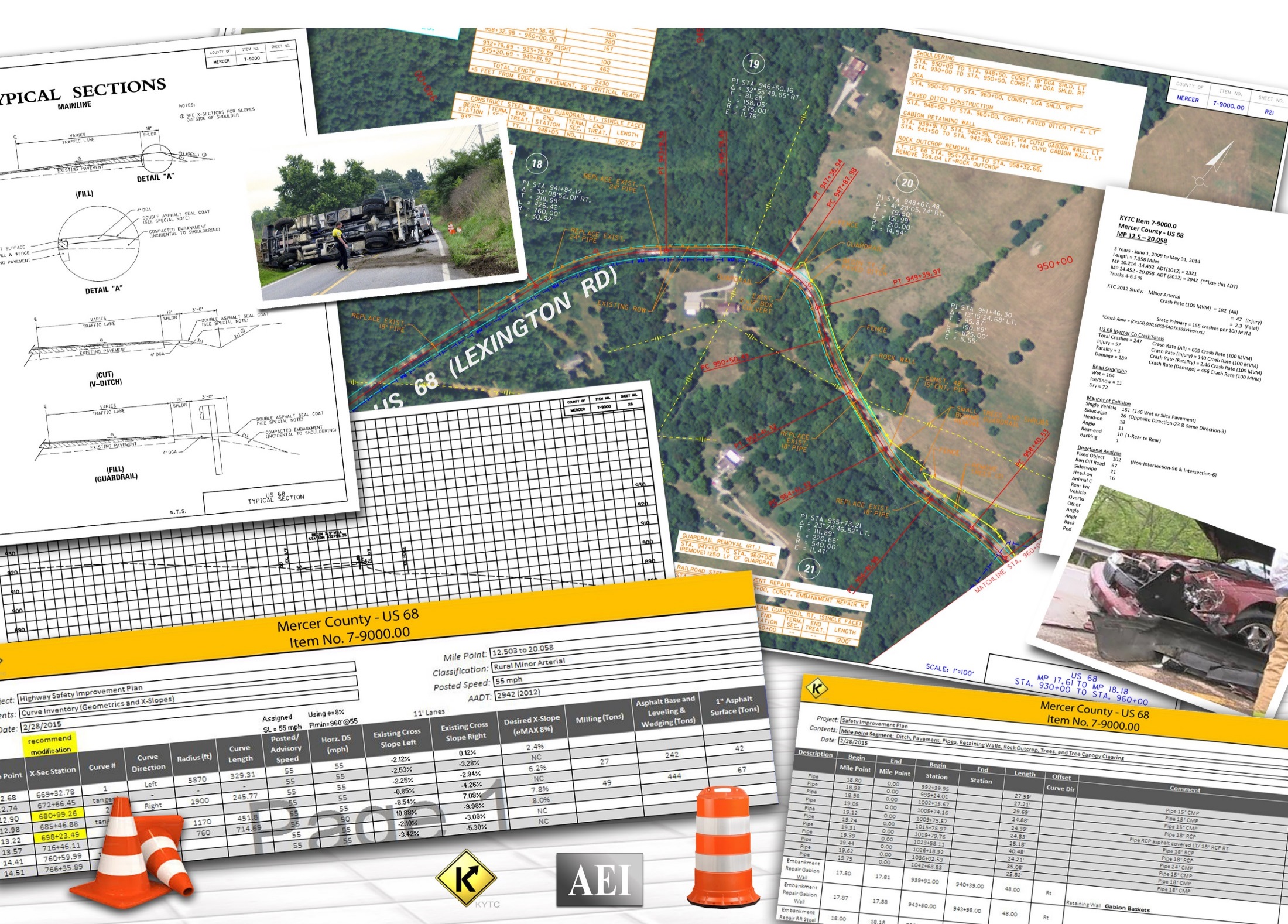 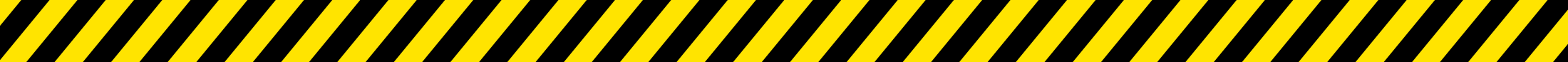 HSIP 

“THE PROJECT”

Keith Damron, PE
American Engineers, Inc.
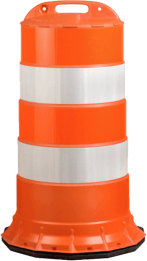 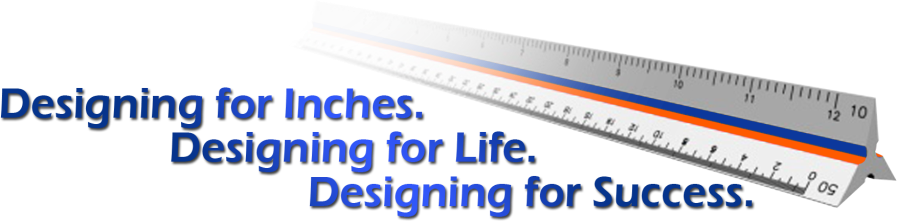 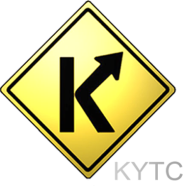 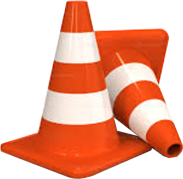 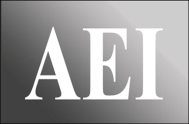 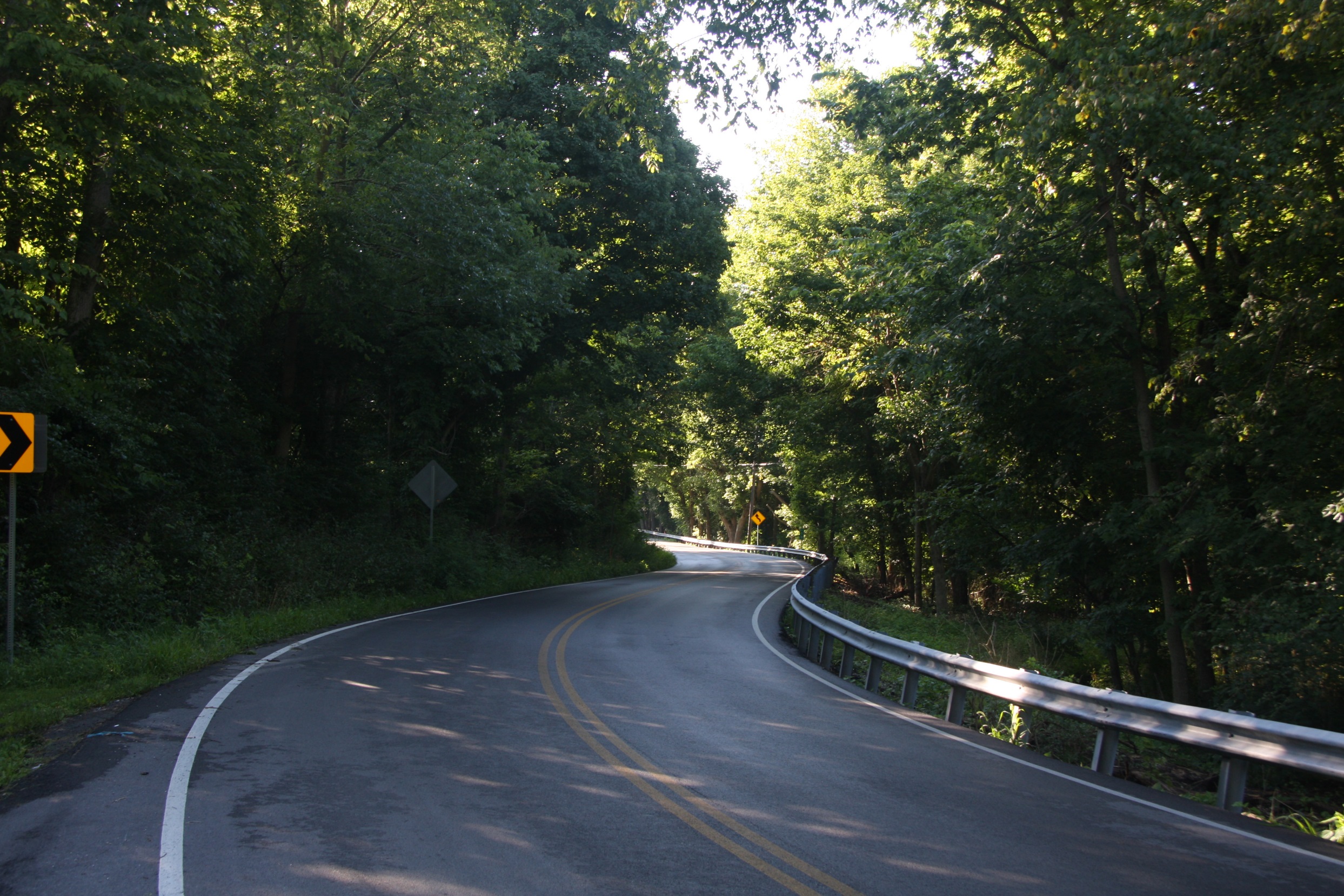 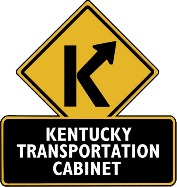 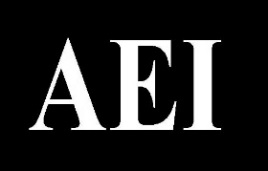 US 68 Mercer County
 MP 12.5-20.058
$3.1 Million
(Notice To  Proceed -  July 2014)
Construction Letting – Nov 2014
[Speaker Notes: US 68 in Mercer Co is an ideal example of benefiting from the HSIP program concept using a non-traditional design.  This 7.5 Mile, $3.1 Million project had an aggressive 4 month design schedule in order to make the November 2014 Letting. To meet this schedule we designed for Inches not standards.]
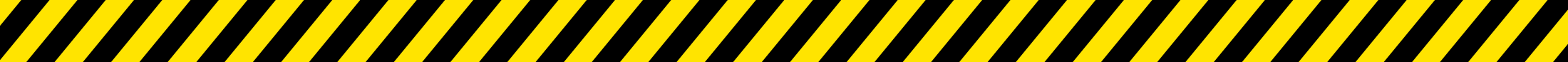 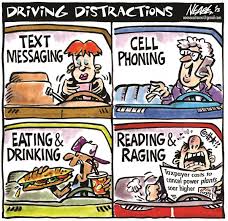 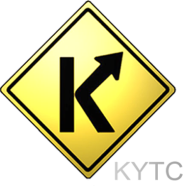 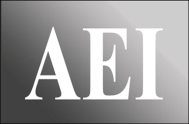 [Speaker Notes: Success starts by understanding who our drivers are.  Drivers have  become accustom to certain expectations in how a road performs. Drivers expect roads to be were they expect them to be and are often inattentive as a result. This reminds me of the crash report I read several years ago, “I was going around the curve and the pole came out of no where!!!”]
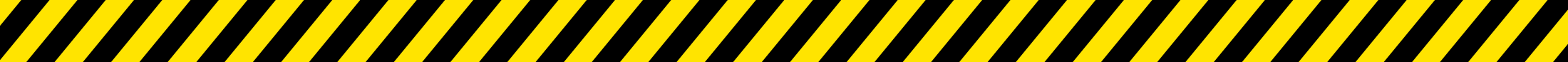 Project 
                         Scope



Improve Safety
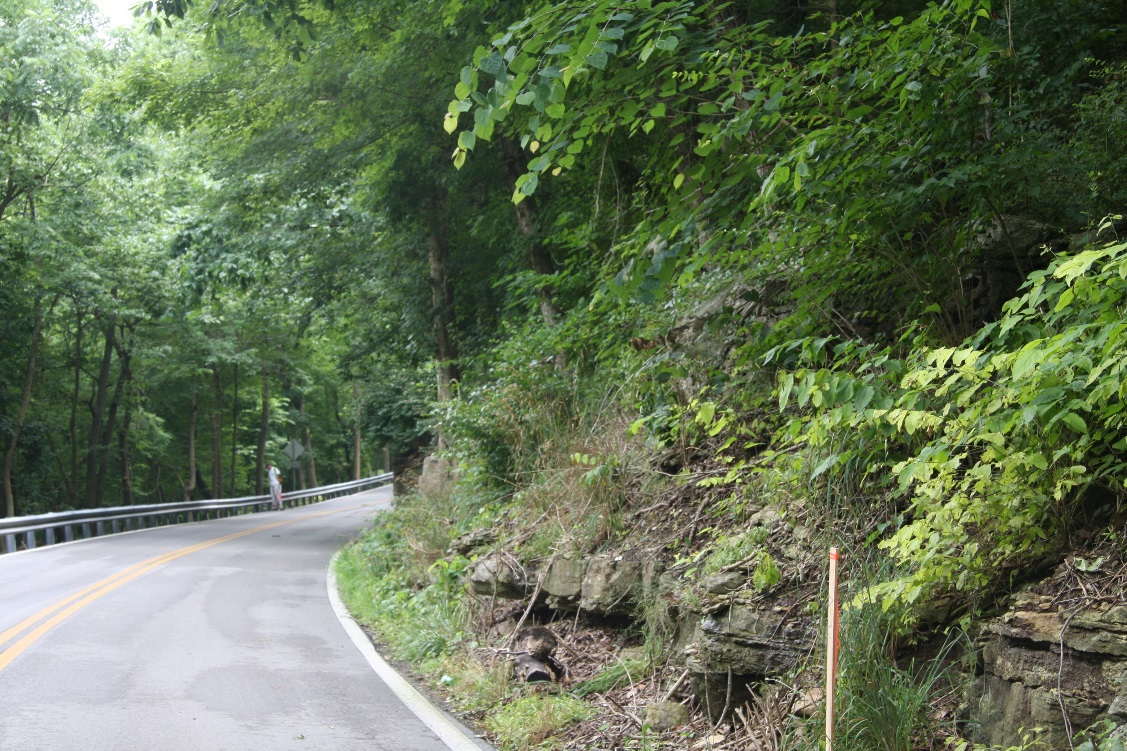 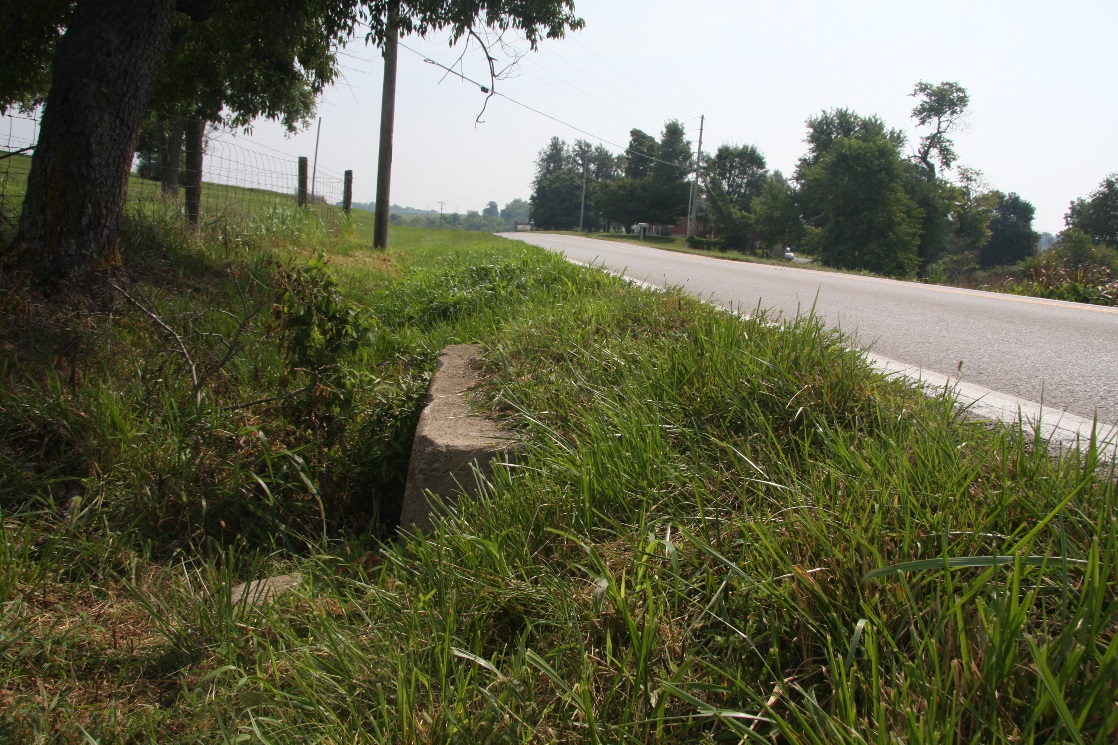 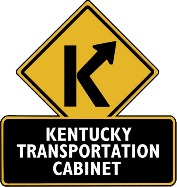 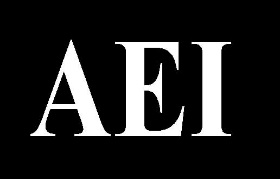 [Speaker Notes: The US 68 project scope was set with one main purpose, which is to make improvements on the existing roadway in an effort to reduce crashes, and improve safety.]
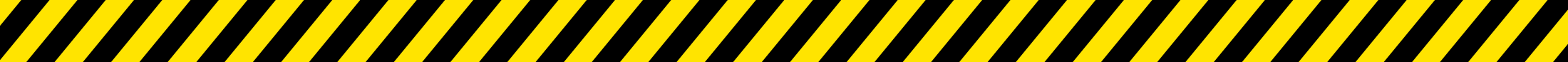 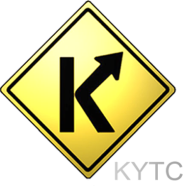 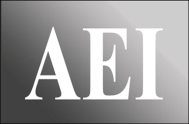 [Speaker Notes: The project had 3 primary goals:  1. Improving safety through a data driven approach in identifying the needs.

2. Make the November Letting in order to provide the traveling public benefits ASAP.

3. To stay within the existing ROW which was crucial in order to make the November Letting. We had no proof of ROW other than one plan sheet showing 20’ from center. So we  used 40’ unless their was a fence or stacked rock fence within the 20’ then we used less.  Do you know how hard it is to provide improvements and stay within a 40’ ROW or sometimes less???]
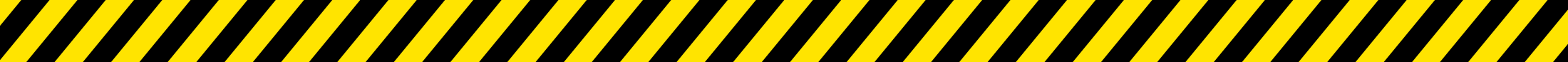 US 68 – The HSIP DESIGN
Environmental by KYTC.
Utilities. 
No Easements.
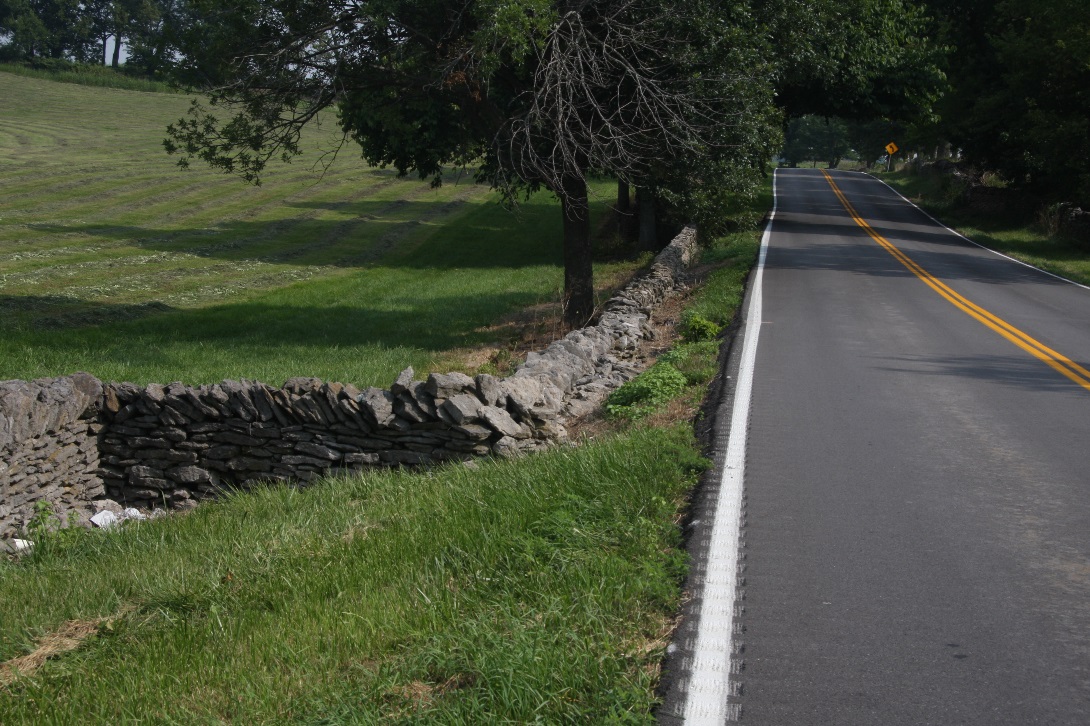 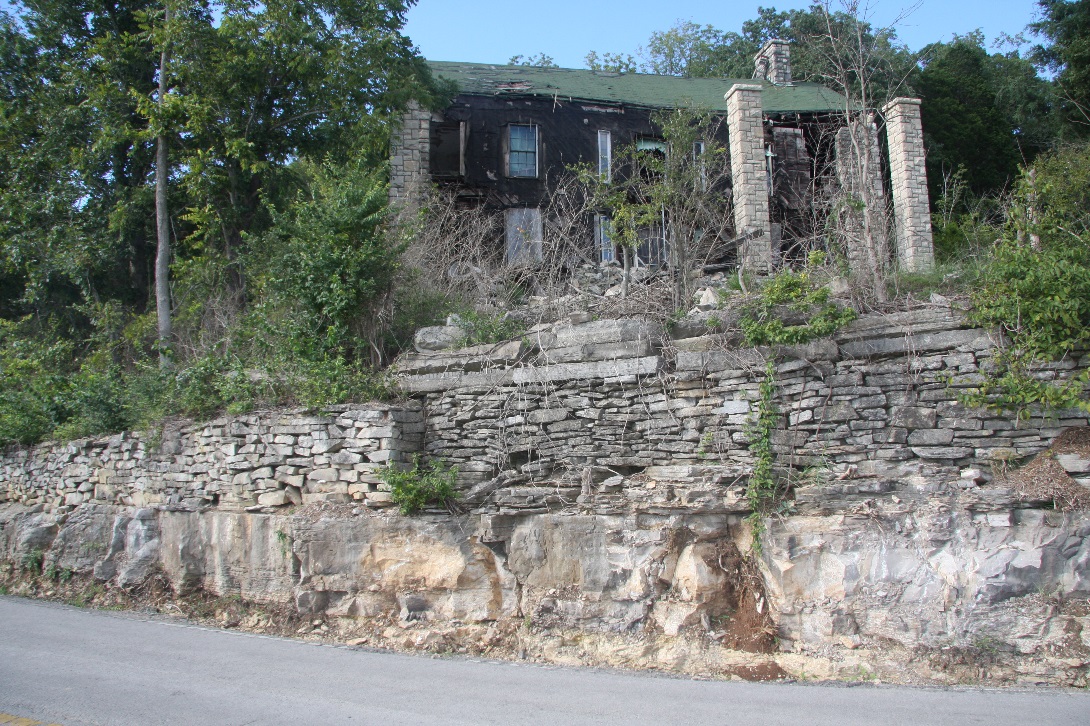 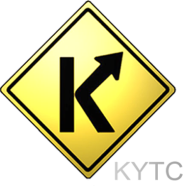 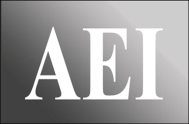 [Speaker Notes: Environmental was conducted in house by KYTC.

Utilities coordination occurred in order to show them on Aerial Plans.

The Decision during design was to also have no easements.]
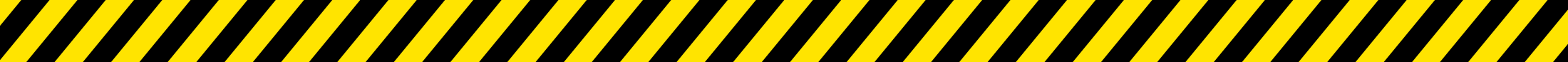 Road Safety Audit
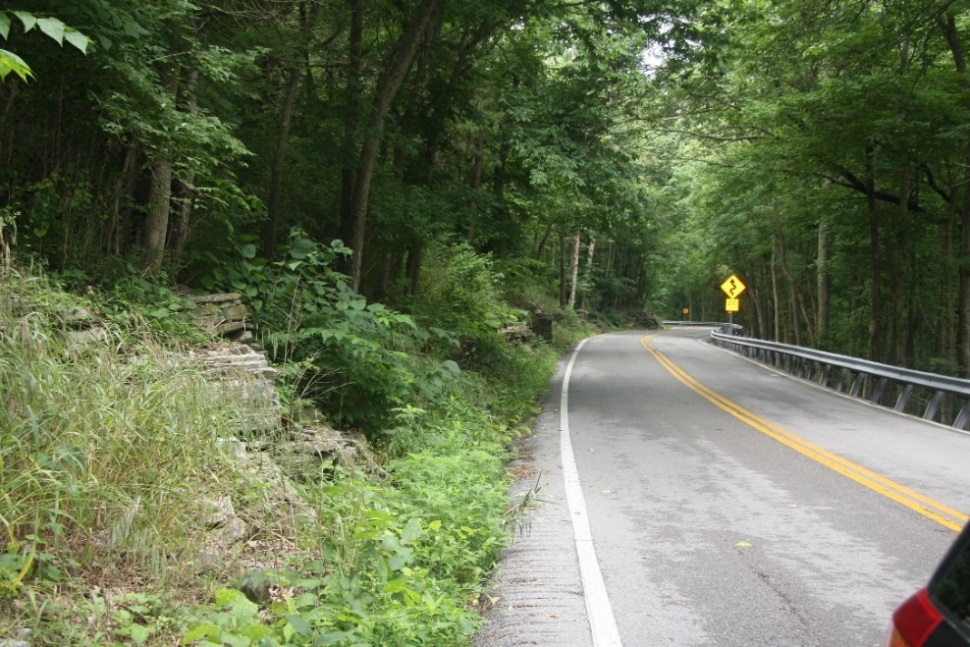 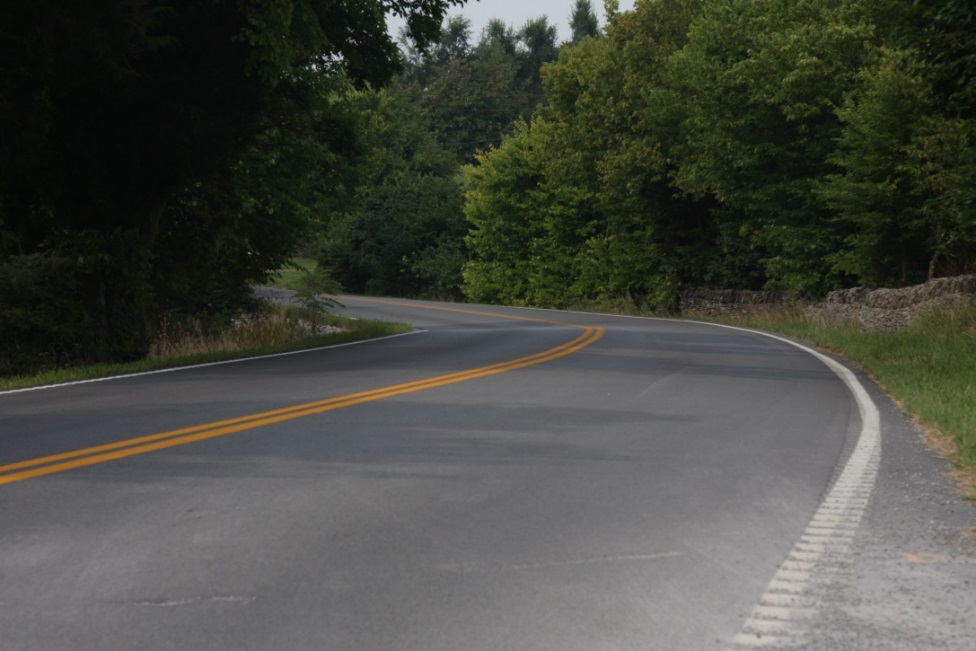 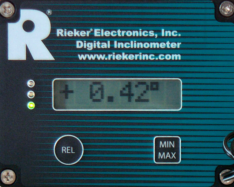 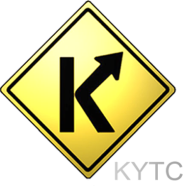 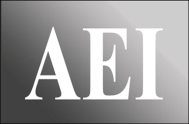 [Speaker Notes: As Field Reconnaissance began by obtaining survey and Lidar information, we also conducted a Road Safety Audit.  We identify items of potential concern.  Curves were inventoried using a digital ball bank indicator to help begin to identify curves that could and should be improved and those that are acceptable as they are,]
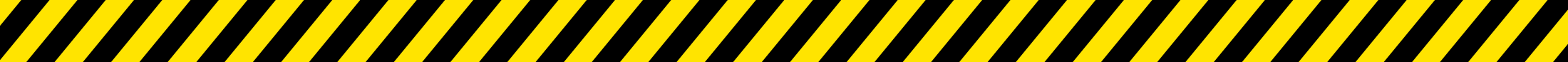 Road Safety Audit
Crash & HIS collection
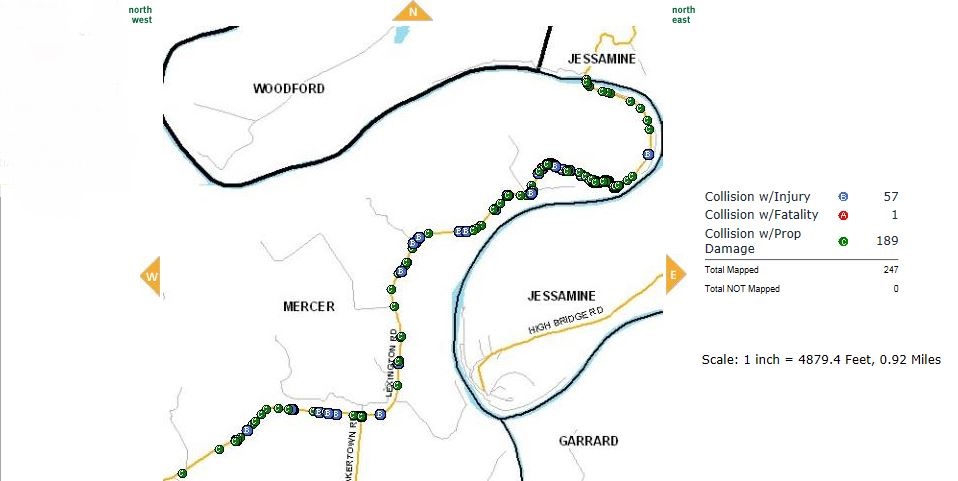 Manner of Collision
Single Vehicle  181
Sideswipe 	26 (Opposite Direction-23 & Same Direction-3) 
Head-on 	18
Angle 	11
Rear-end 	10 (1-Rear to Rear)
Backing 	1
Road Condition
Wet = 164
Ice/Snow = 11
Dry = 72
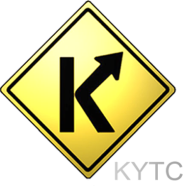 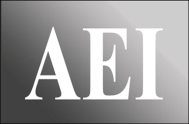 [Speaker Notes: The road safety audit included a deep dive into the crash data and the KYTC Highway Information System data.

A 5 years analysis revealed  247 crashes occurring along this road segment.  Single Vehicles Collisions was the primary manner of collision, accounting for 73% of the crashes in this road segment.]
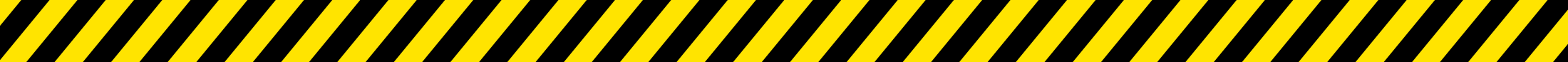 Total Crashes: Wet and Slick Surface
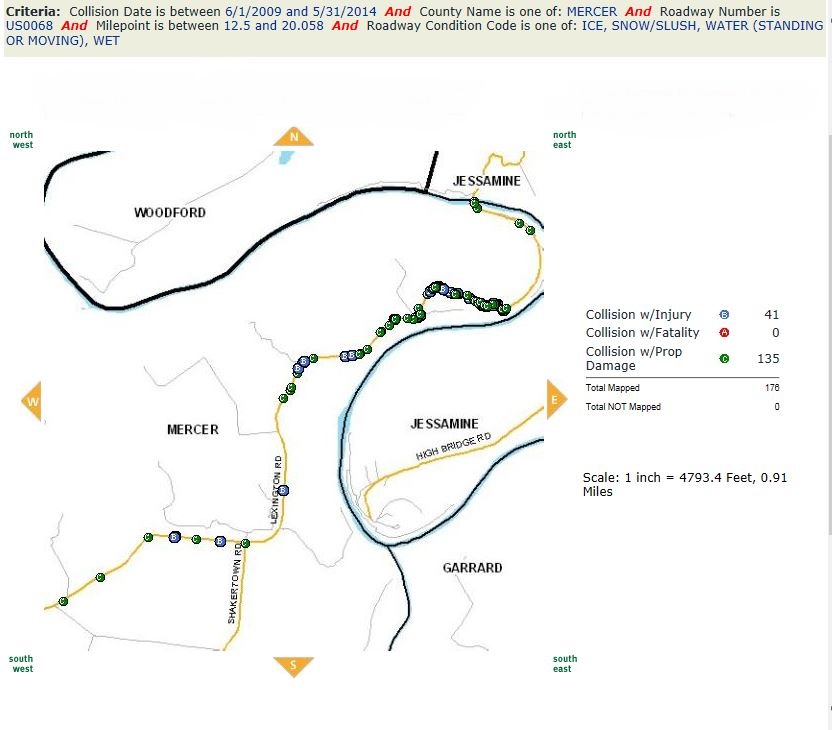 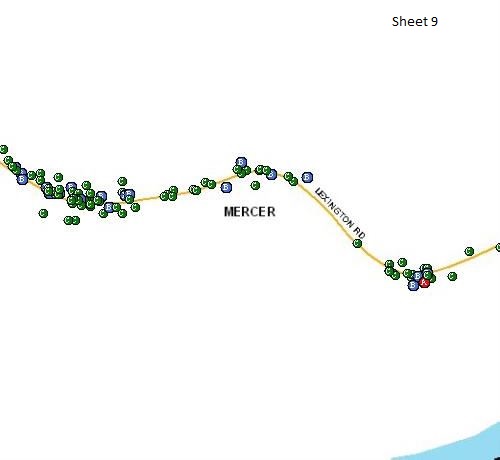 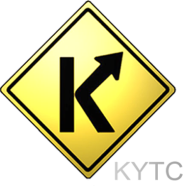 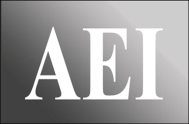 [Speaker Notes: Further analyzing the data for specific patterns and spot locations with high crashes, we learned that slick surfaces accounted for 175 (71%) of the crashes.  A large majority were located in the area  of the mountainous, winding roadway segment to the Kentucky River.]
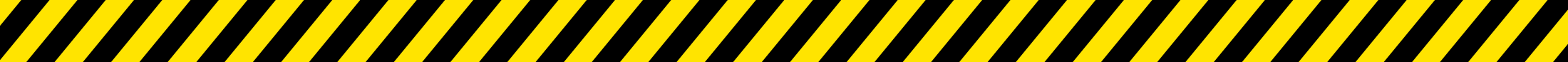 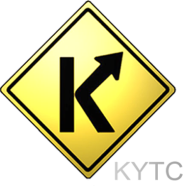 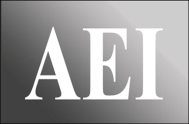 [Speaker Notes: From data collected, these 12 primary focus items for improvements were identified that could reduce crashes, improving safety. 




Ditching  -  Working with ROW constraints, we looked at reestablishing some degree of ditching with a few defined inches of width and depth.  

Shouldering - To help prevent crashes from road drop-off’s, we are improving the shoulders by a few inches with side slopes of to 3:1.

Guardrails were substandard by just a few  inches.

As part of the outcome of improving ditches and shoulders, is the extending or replacement of cross drains to add a few more inches of length in with appropriate safety boxes when ROW allowed a sufficient width to do so.  

DBI such as this type 13 or a modified DBI are part of the project.

Obstacle trees, especially those on the outside of curves and within 5’ of the edge of the are to be removed.  

The tree canopy removal is one of the main scopes of this project is to try to open up the segment of road on the hill to more light by removing some of the tree canopy to help in drying the road after dew or periods of wet or slick conditions.

Rock Outcrop - There are several locations on the hill where rock outcrop crowds the road as well as prevent ditching.  

Embankment Failure – 

The last 2 main items consist of Super elevation up to a maximum of 8%.  However, because of ROW constraints, most areas received super elevation improvements less than 8%.  But even a few inches of pavement to improve the super with appropriate signing will better meet driver expectations.

High Friction Surface - 30 days after the installation of the new asphalt pavement High Friction surface is to be installed on all curves with advisory speeds less than 25 MPH.]
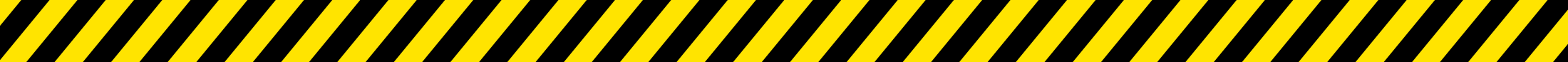 Project Improvements

Super Elevation 
High Friction Surface
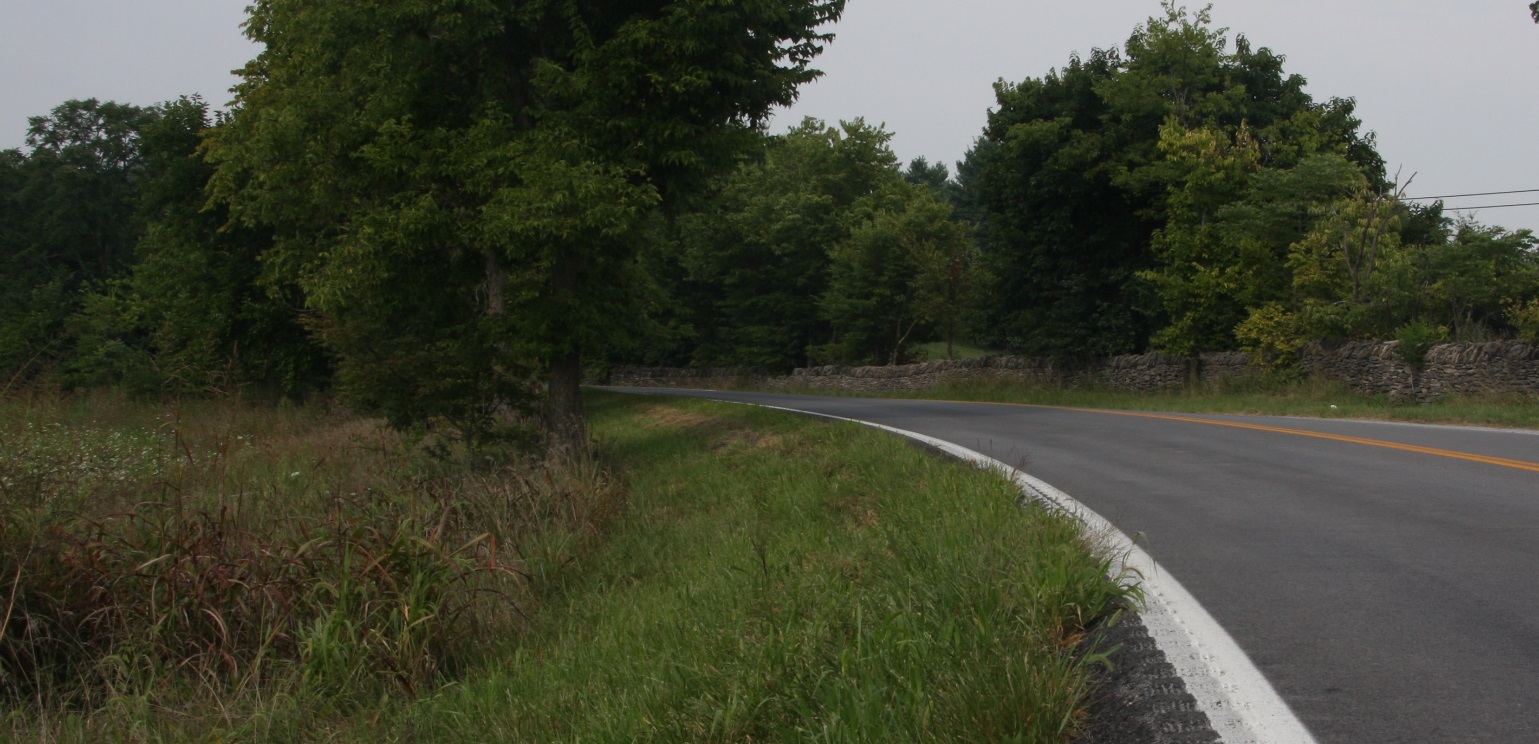 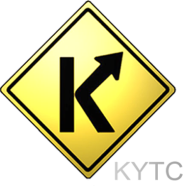 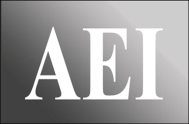 [Speaker Notes: Superevalation were redesigned.  The goal was an 8% super, but ROW constraints, often resulted in a lesser %, but yet provided an improvement compared to the existing reverse super such as shown in this photo.

Slick surfaces are being addressed by installing a High Friction Asphalt in several curves.

Matt will talk more of the other focus items in a minute.]
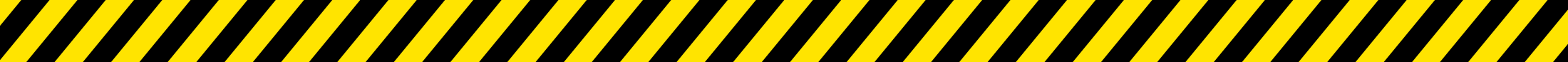 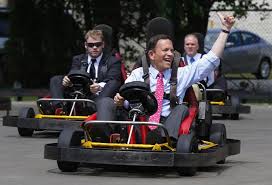 What We Want!
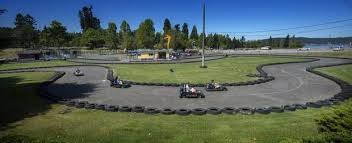 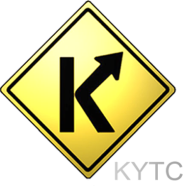 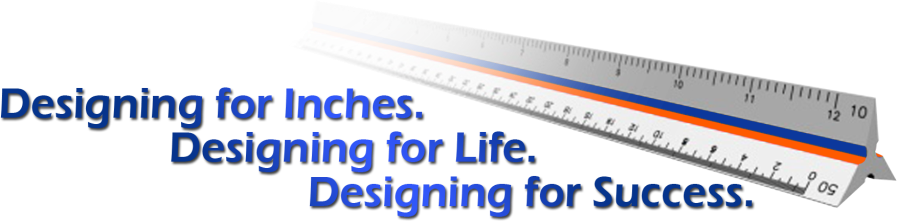 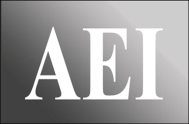 [Speaker Notes: But remember, that how we would like to design US 68 for ultimate safety in keeping cars from being able to crash or go off the road through a total reconstruction project in comparison to using the available safety funding to make immediate improvements by reducing crashes on US 68 is different.]
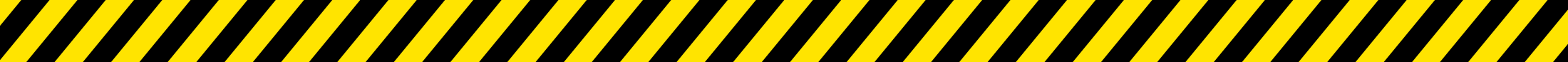 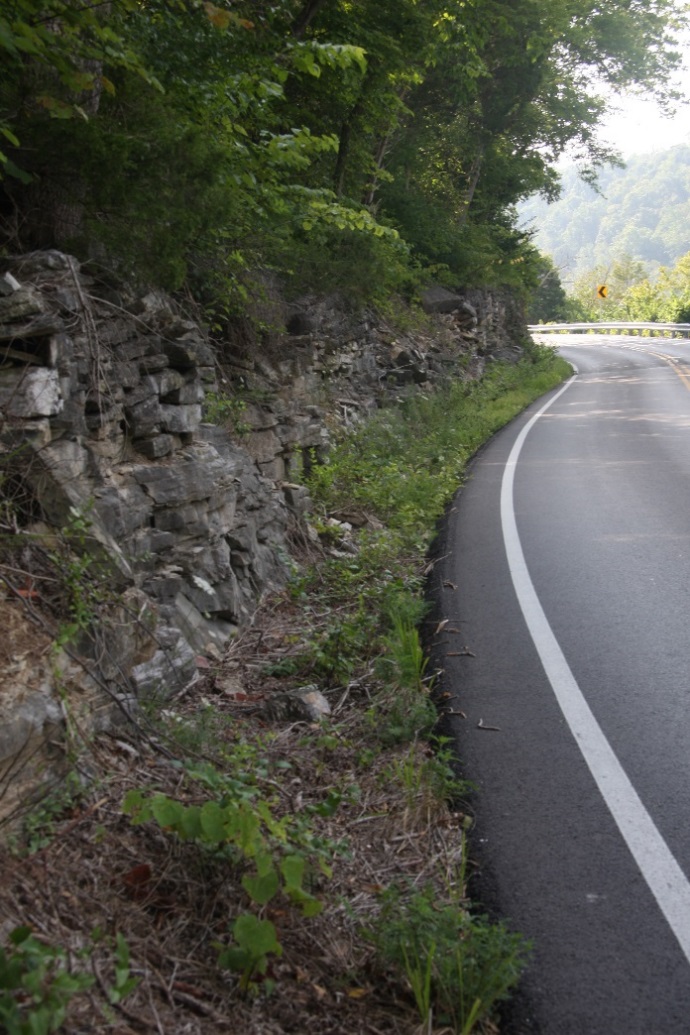 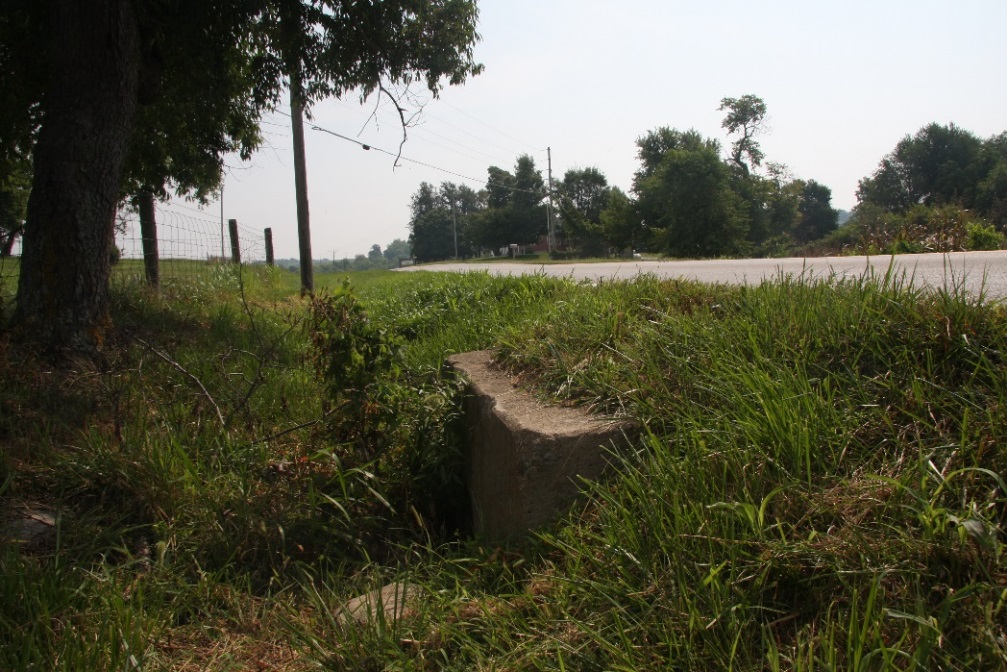 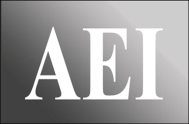 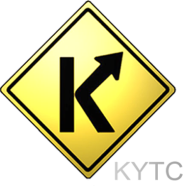 What 
We Have!
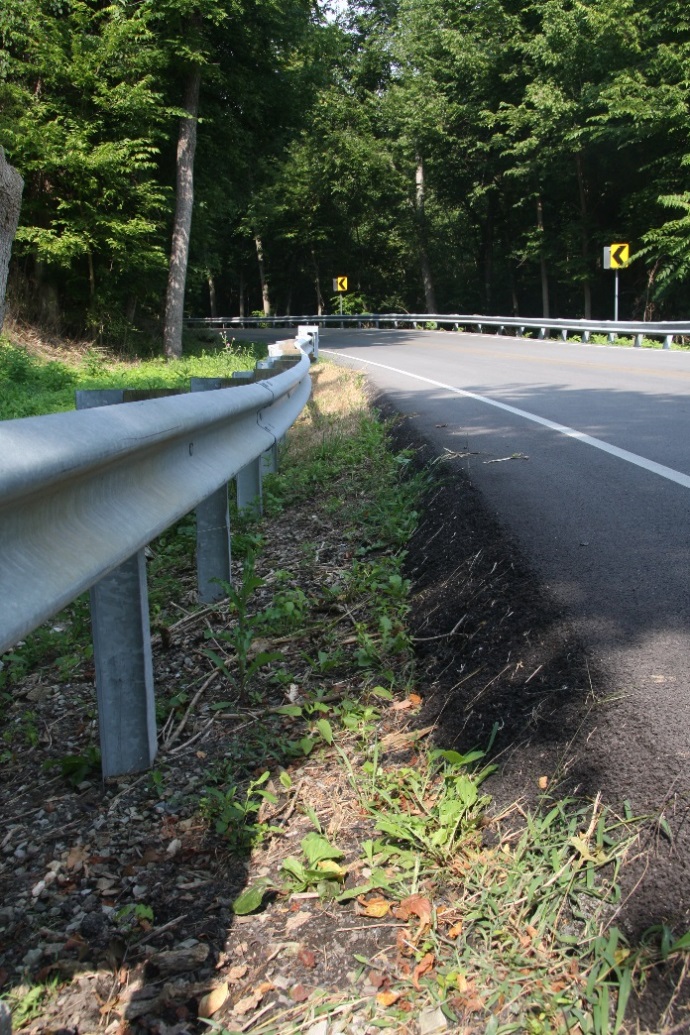 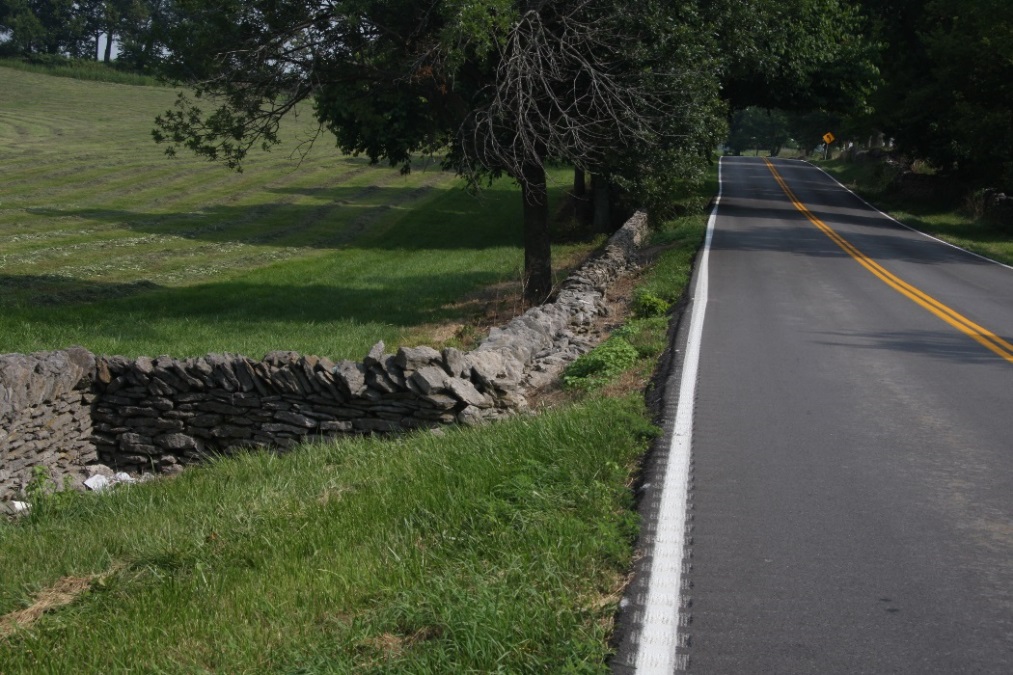 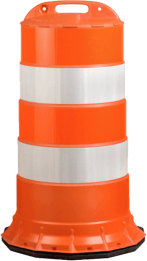 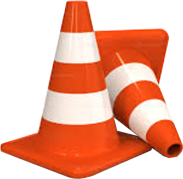 [Speaker Notes: While ultimately US 68 still needs to stay in the KYTC focus for a much larger reconstruction project, the HSIP program designs are about providing immediate short term improvements while not totally eliminating the existing situations.  

If US 68 had a steep curve  before, then it will still have a steep curve after the HSIP project is completed.  The difference is the road will better meet the expectations of the motorists, therefore improving safety.]
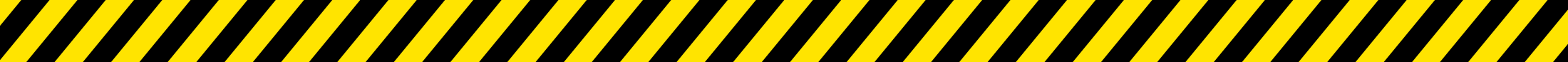 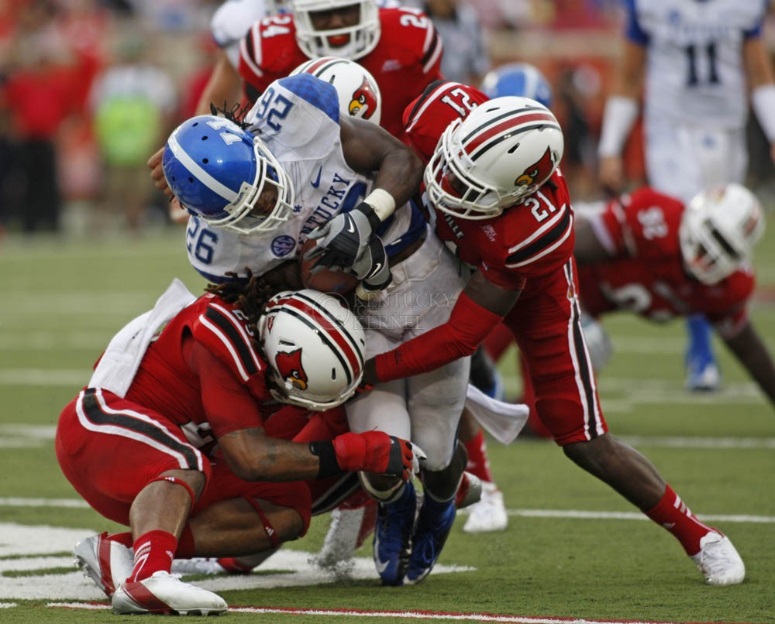 Inch by Inch,
Life’s a Cinch!


				Yard by Yard, 
				Life is Hard!
					By: John Bytheway
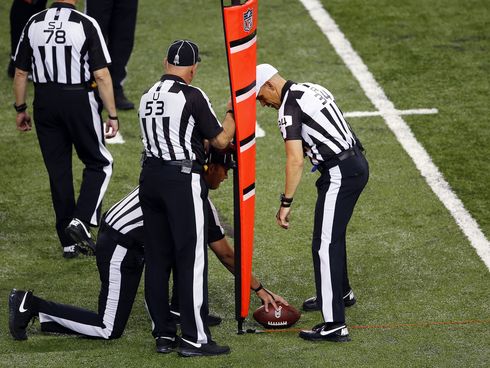 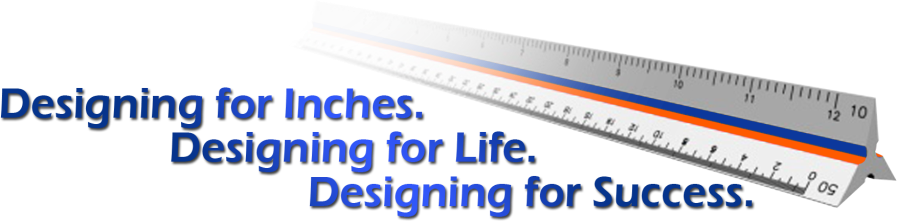 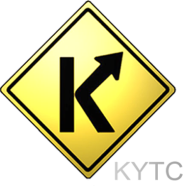 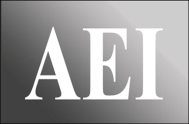 [Speaker Notes: Has anyone in this room every worked on a large project, that experienced years of delays waiting for funds???

I have.  While big projects are good, and in no means do I want to mislead that we should settle for smaller quick wins, but often we can make significant safety improvements of existing conditions on our roads by not going after the first down or touchdown all at once, but taking what inches we can get to improve our roadways. 

Inches added to provide a shoulder or eliminate a shoulder drop off; inches of asphalt added to improve super elevation; inches that guardrail is raised to meet standards.

Once Inch at a time, we can save life’s!]
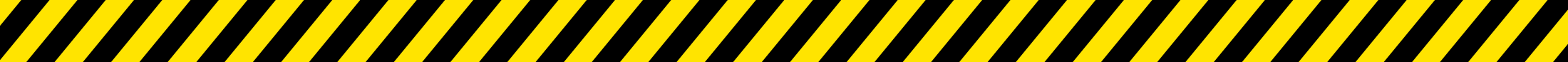 HSIP 

“THE CONSTRUCTION”

Matt Simpson, PE
KYTC District 7
TEBM for Project Delivery and Preservation
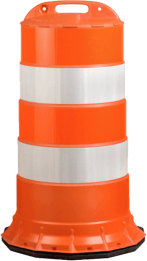 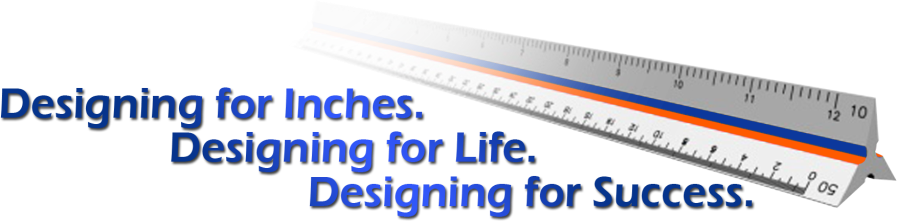 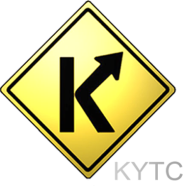 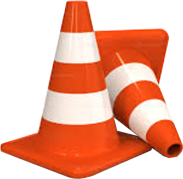 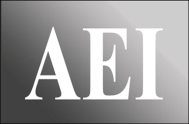 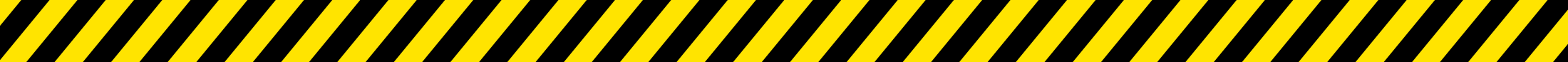 Project Improvements
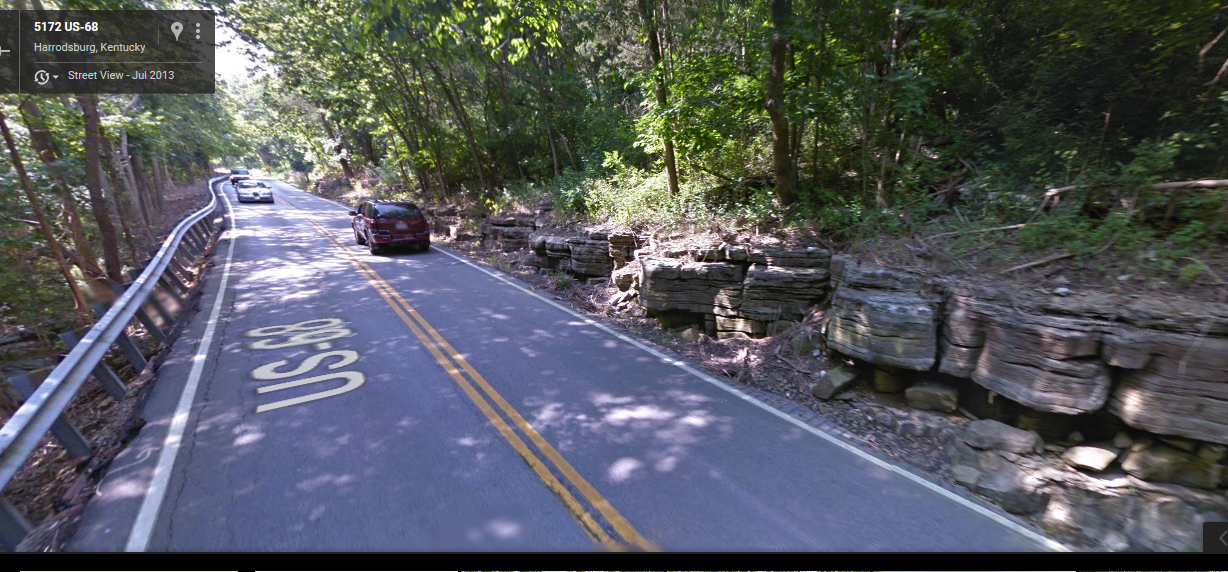 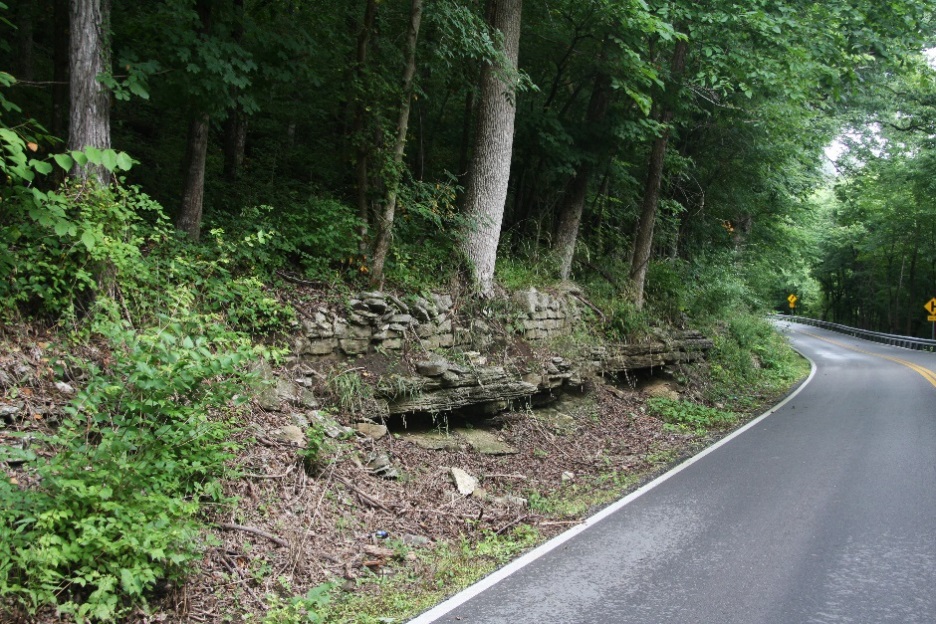 Before
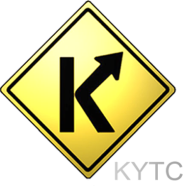 1. Ditching
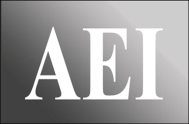 [Speaker Notes: A paved ditch is being installed by removing some of the rock slope with a hoe ram.]
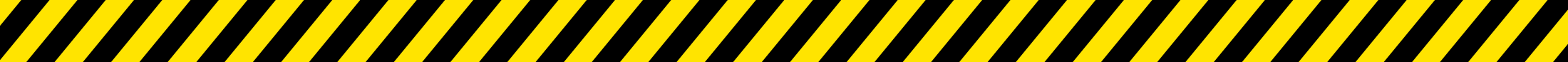 Project Improvements
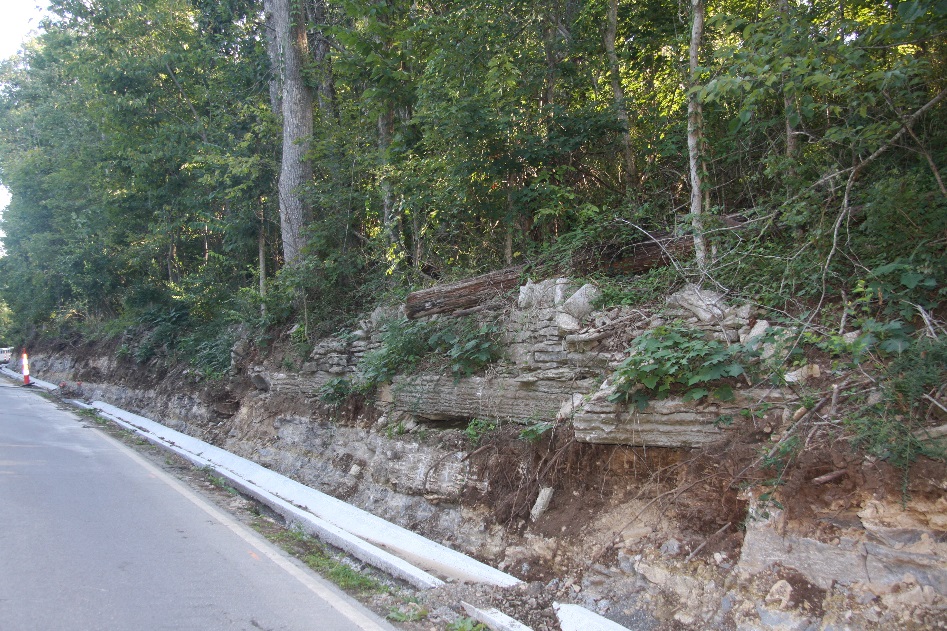 Sample Text
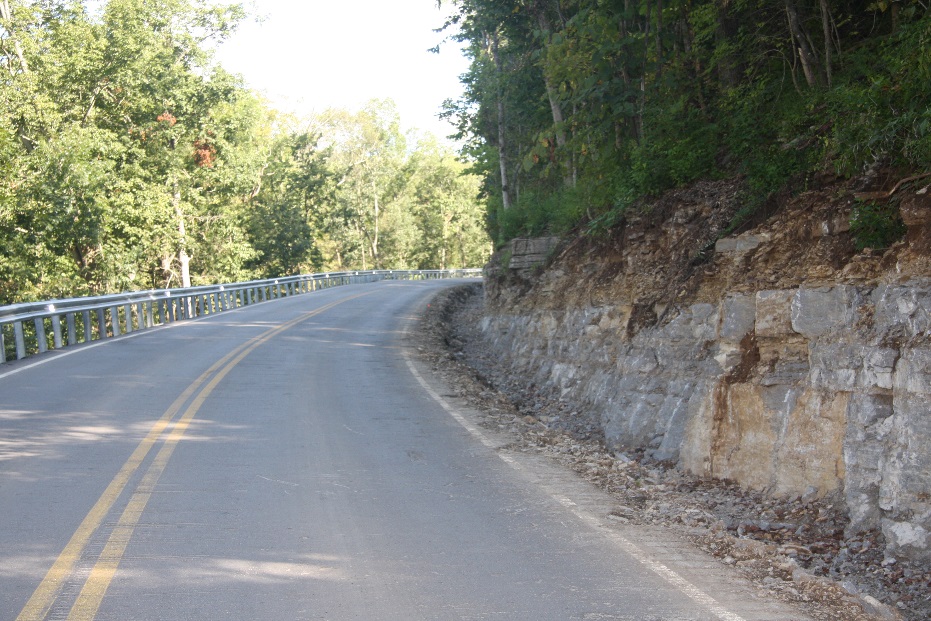 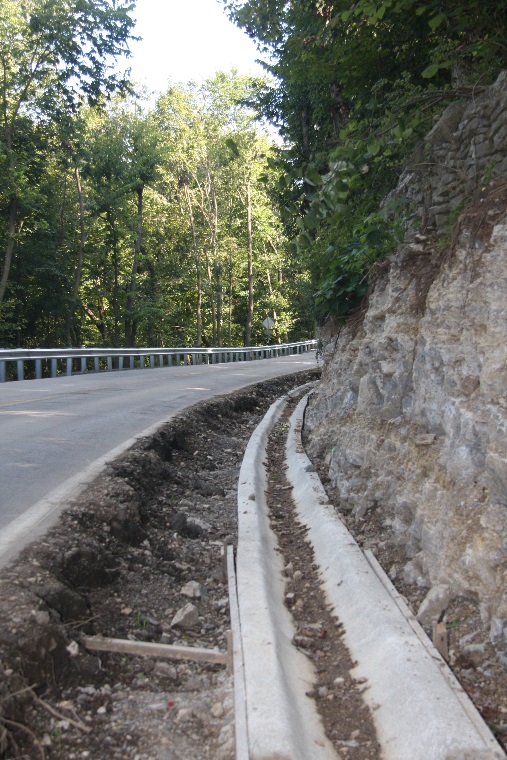 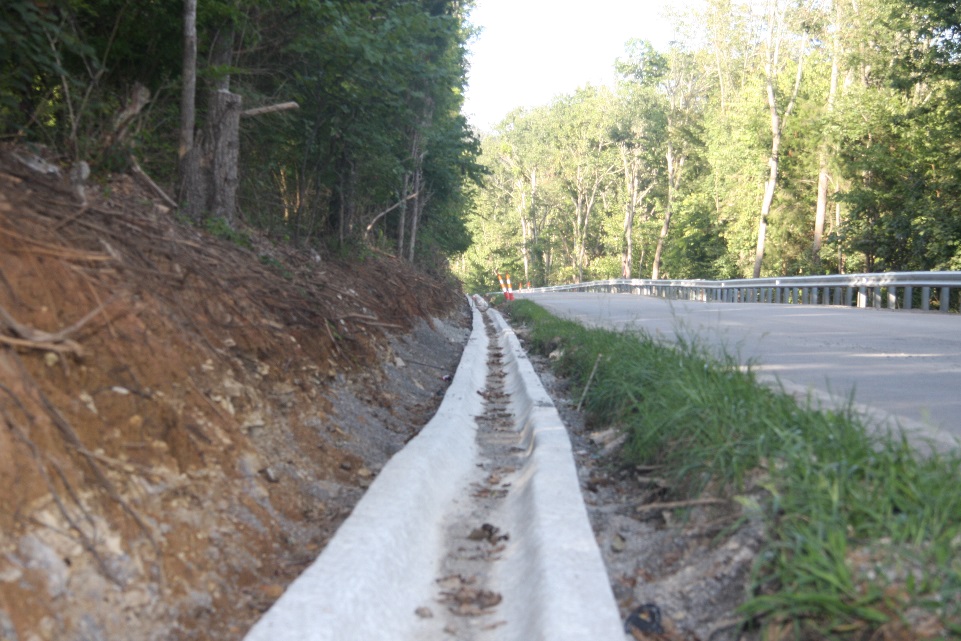 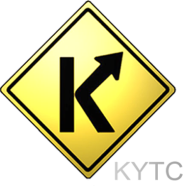 1. Ditching
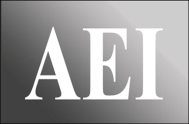 [Speaker Notes: Additional phots of ditching.]
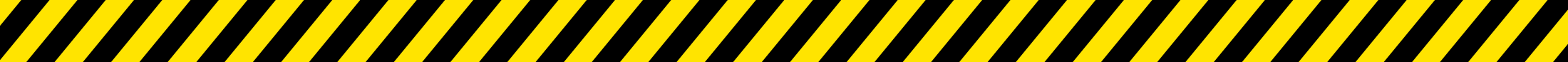 Project Improvements
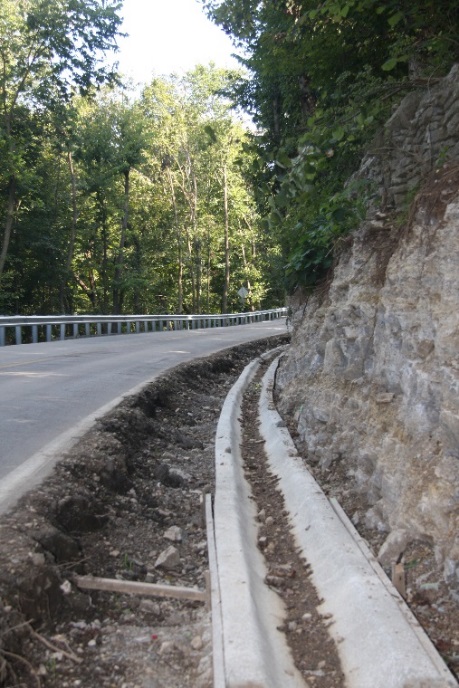 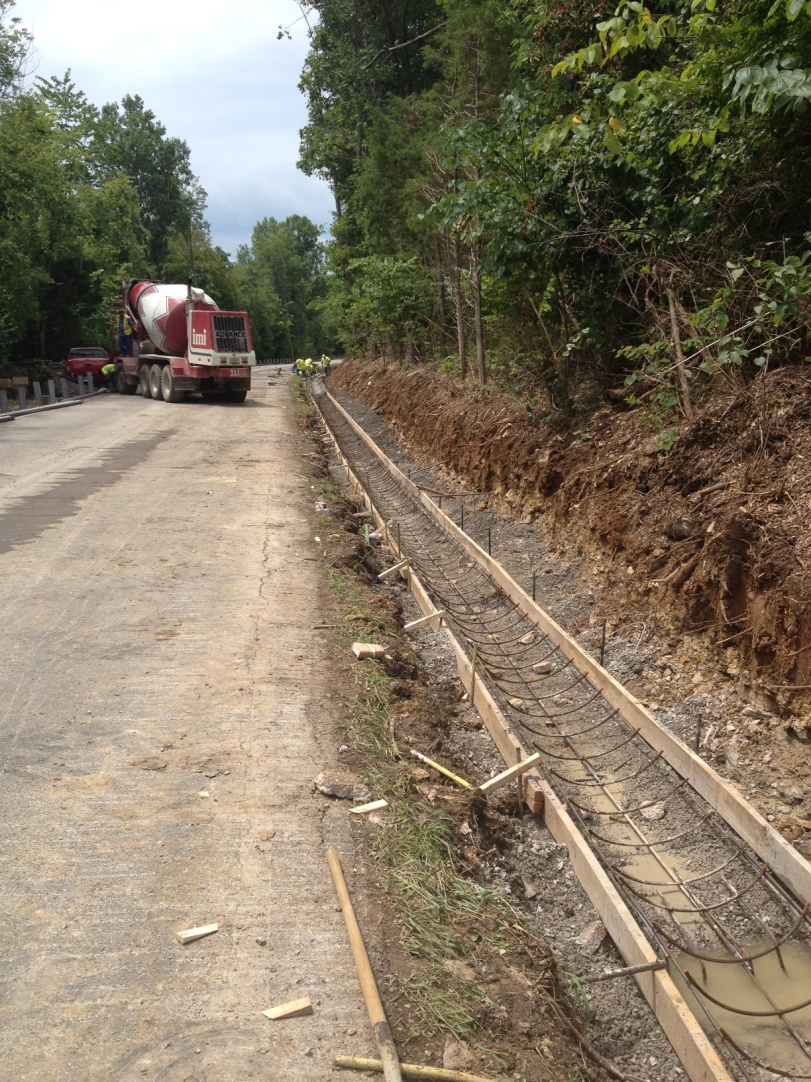 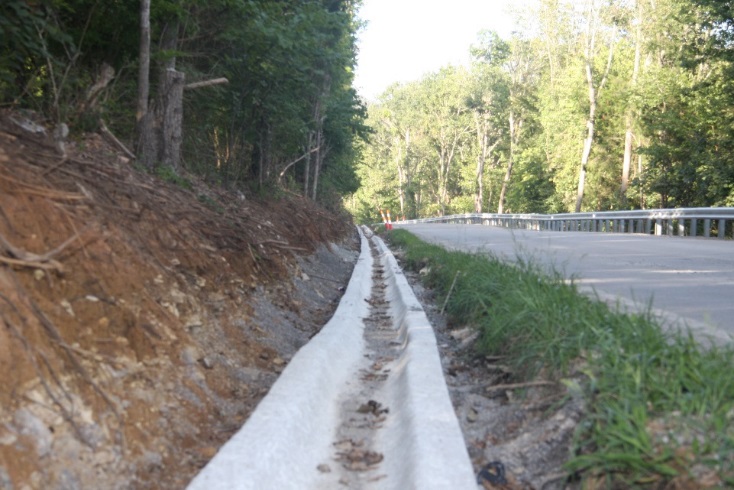 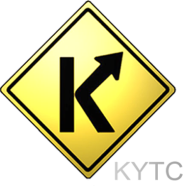 1. Ditching
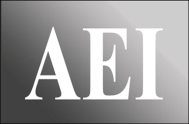 [Speaker Notes: Additional phots of ditching.]
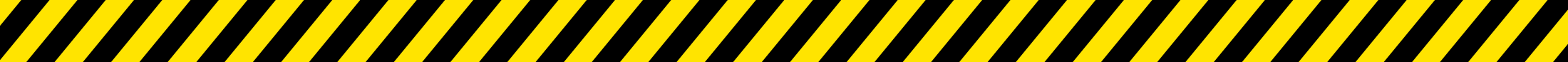 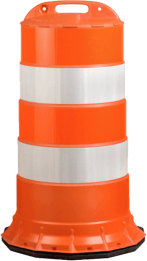 Project Improvements

2. Rock Outcrop Removal
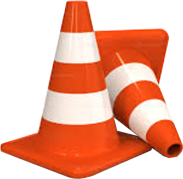 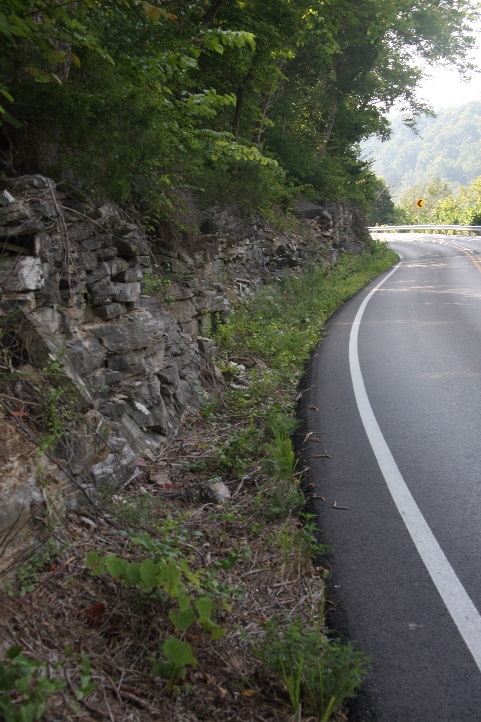 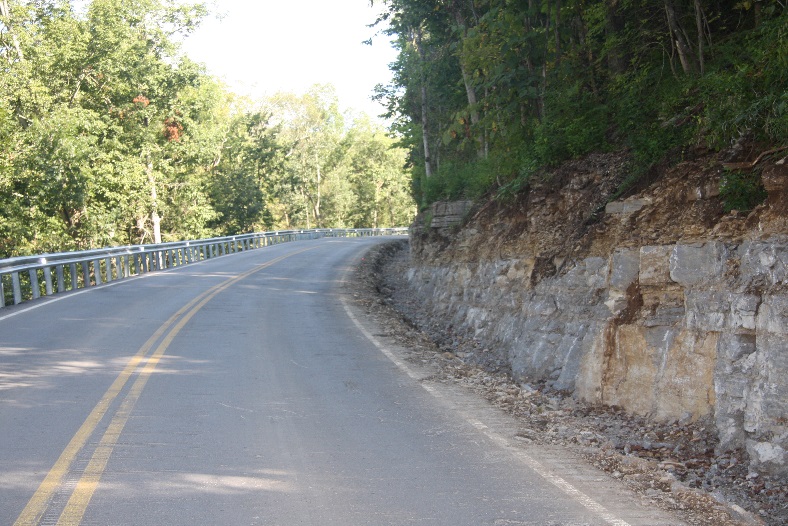 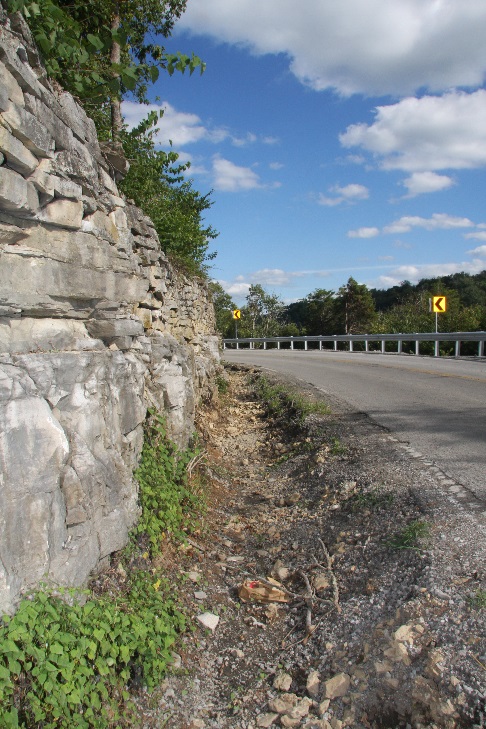 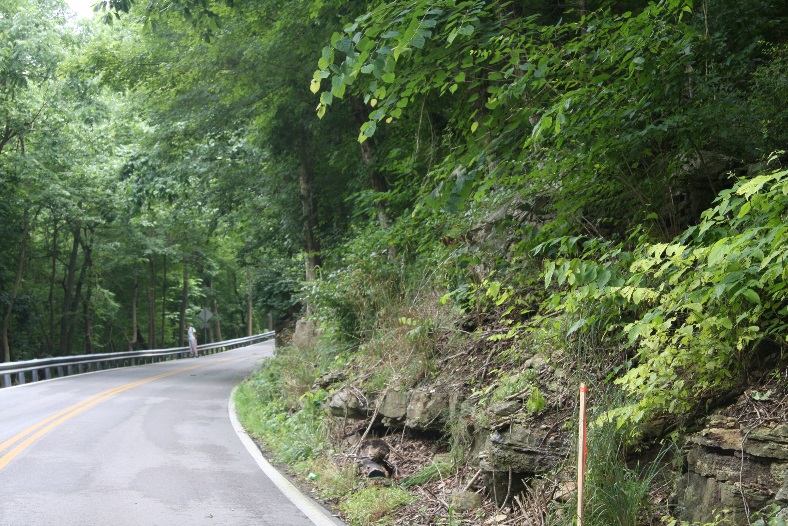 After
Before
Before
After
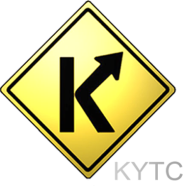 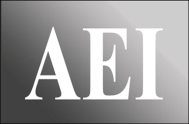 [Speaker Notes: Rock Outcrop - Using a hole ram, some rock outcrop is being removed to allow for shoulder.  Even though ROW constraints, there is room to make some improvements by laying the hill back by a few inches.]
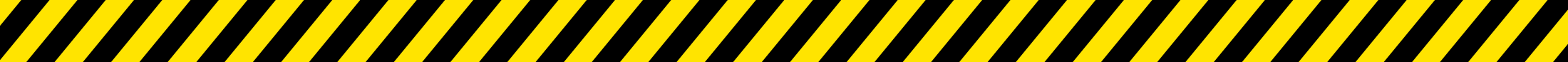 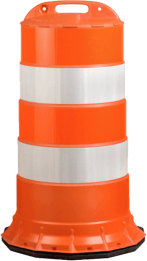 Project Improvements

2. Rock Outcrop Removal
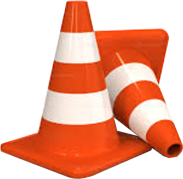 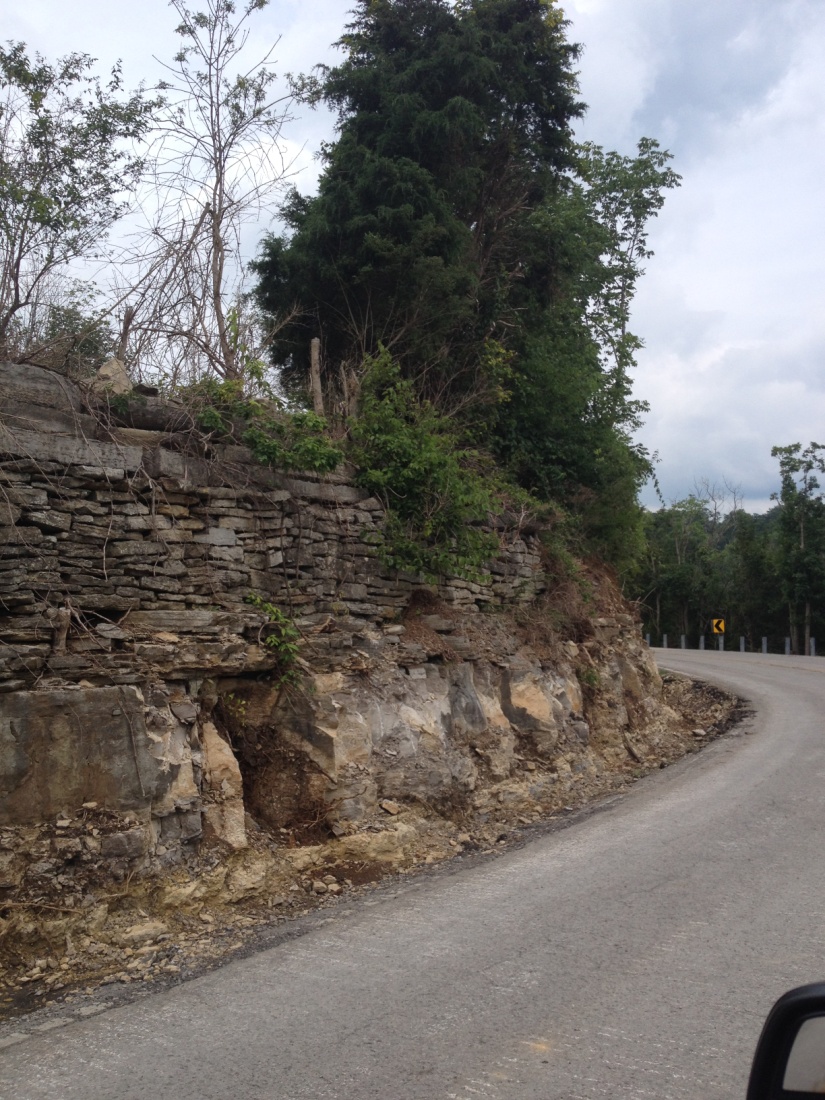 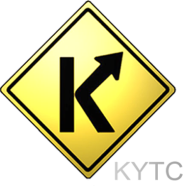 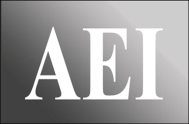 [Speaker Notes: Rock Outcrop - Using a hole ram, some rock outcrop is being removed to allow for shoulder.  Even though ROW constraints, there is room to make some improvements by laying the hill back by a few inches.]
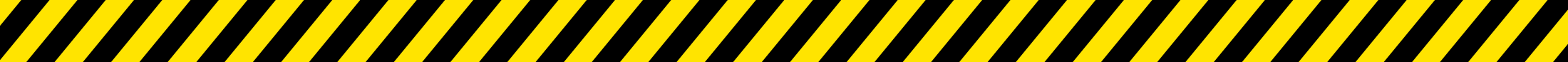 Project Improvements
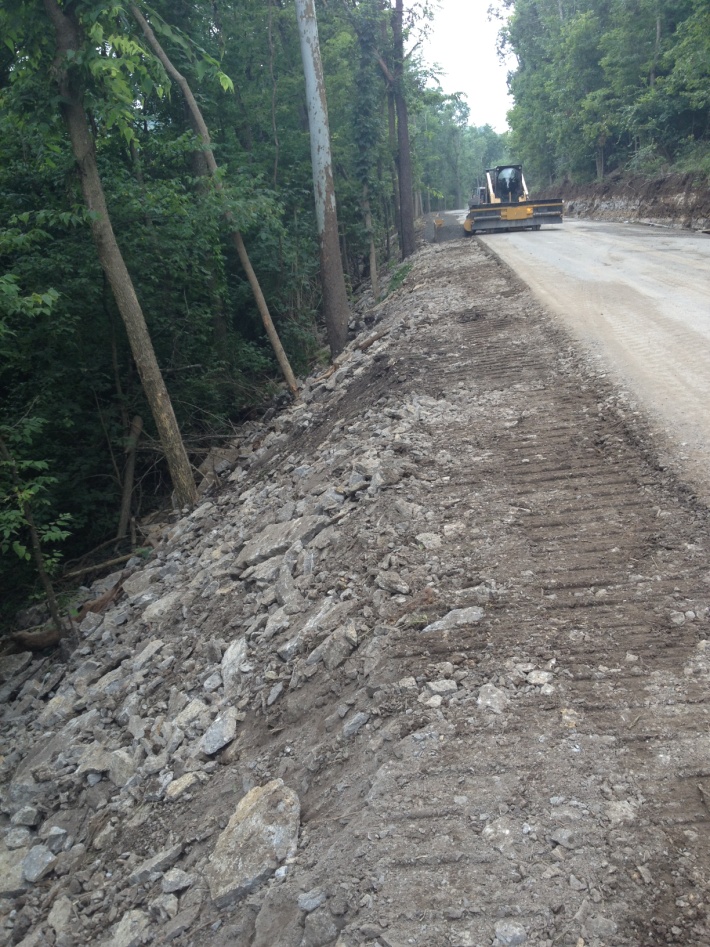 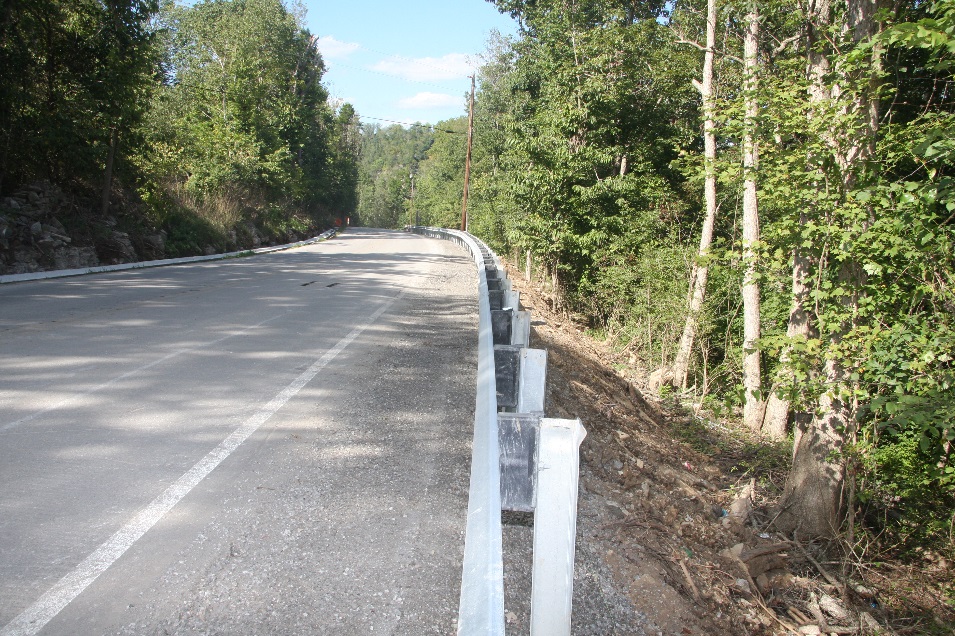 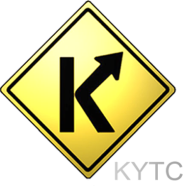 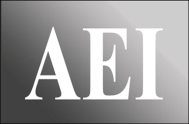 3. Shouldering
[Speaker Notes: Shouldering – We are raising a minimum of 18” of shoulders through to a minimum of 3:1 slopes where possible.]
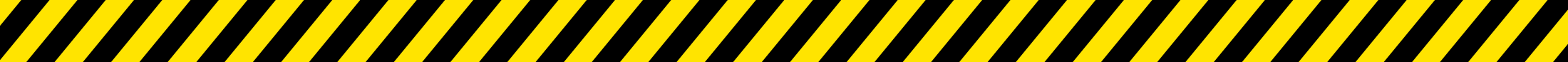 Project Improvements
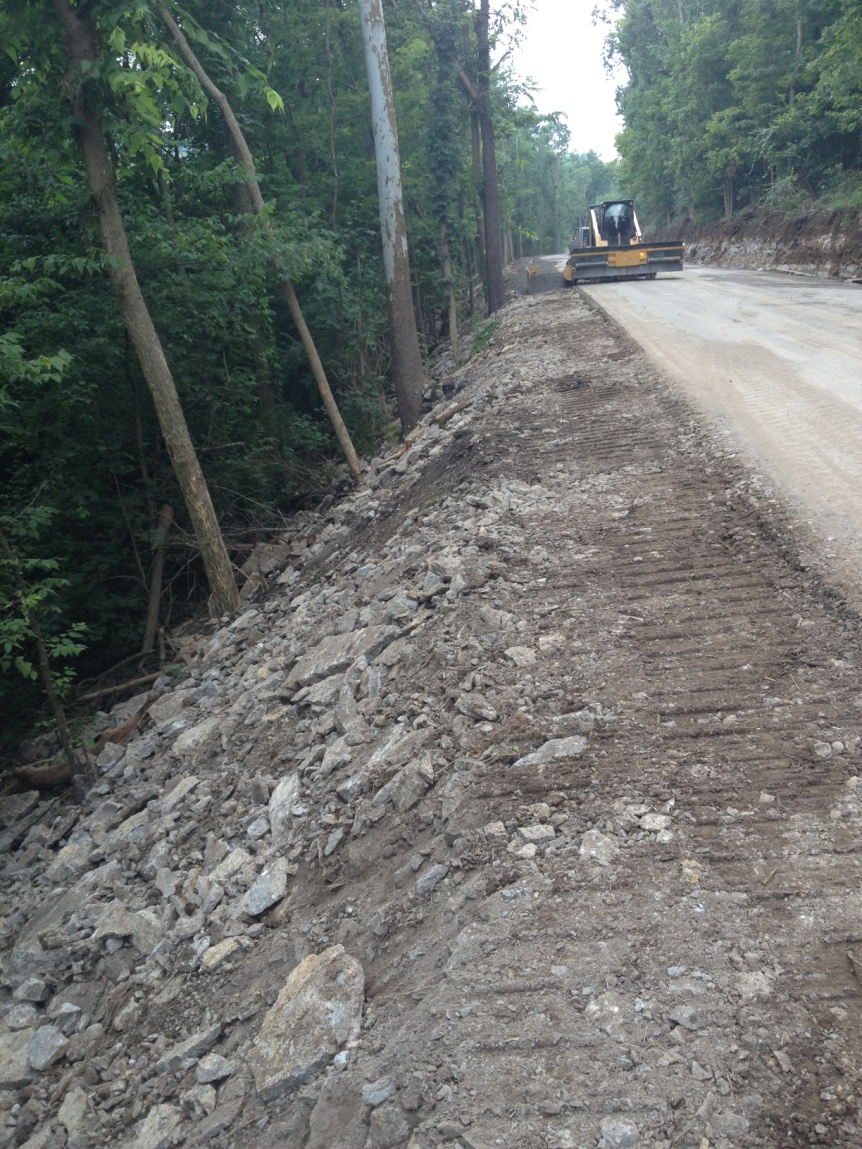 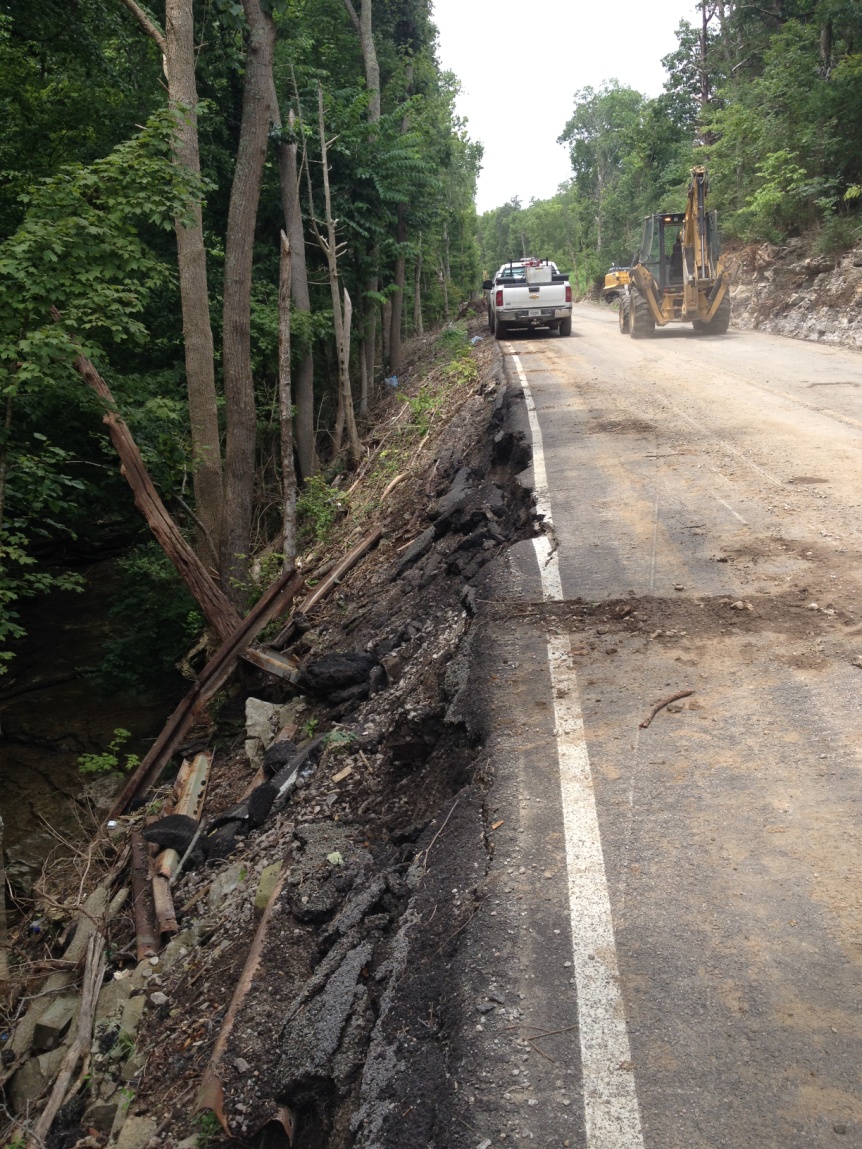 Before
Before
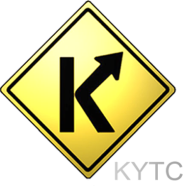 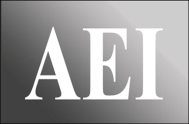 3. Shouldering
[Speaker Notes: Shouldering – We are raising a minimum of 18” of shoulders through to a minimum of 3:1 slopes where possible.]
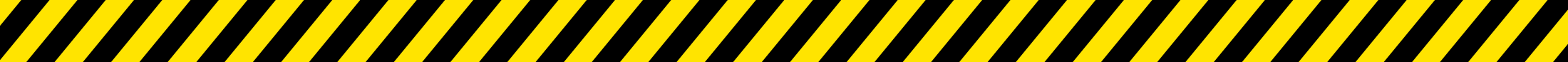 Project Improvements

 4. Retaining Wall for 	
   Embankment Failure
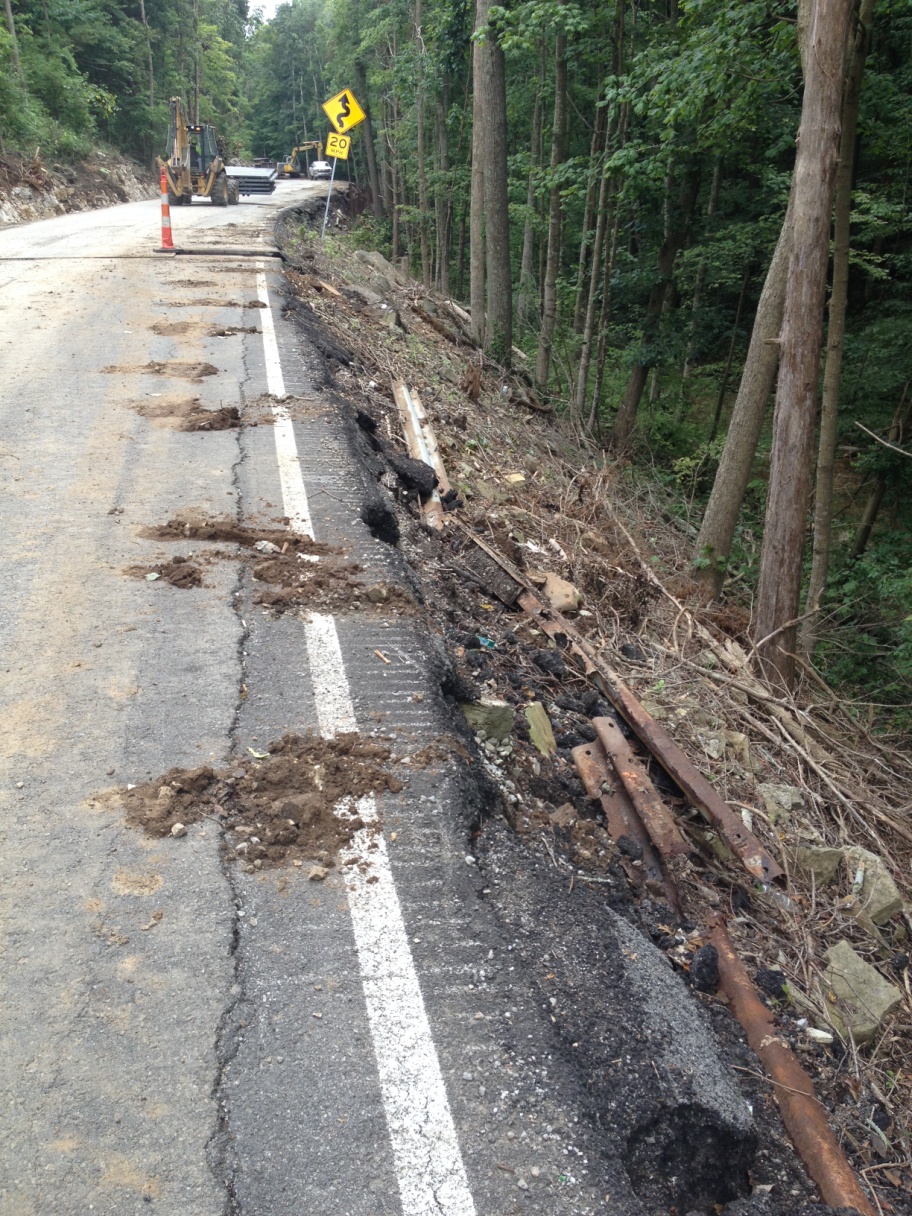 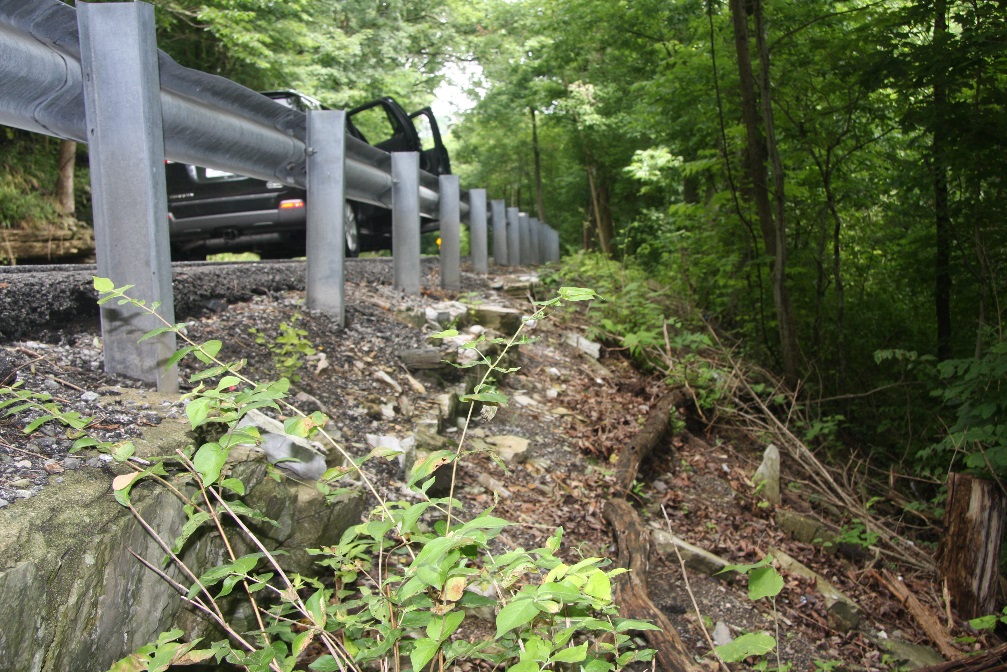 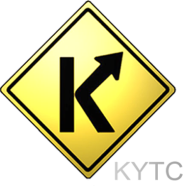 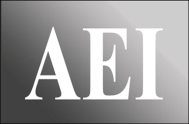 [Speaker Notes: Embankment Failure –US 68 had several segments with embankment failures that caused the guardrail to lay back away from the road and allowing for deep drop-off’s.  Using drilled railroad steel and cribbing, this areas are being repaired and will include the 18” shoulder.]
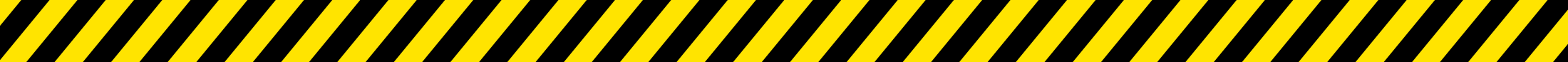 Project Improvements
 4. Retaining Walls
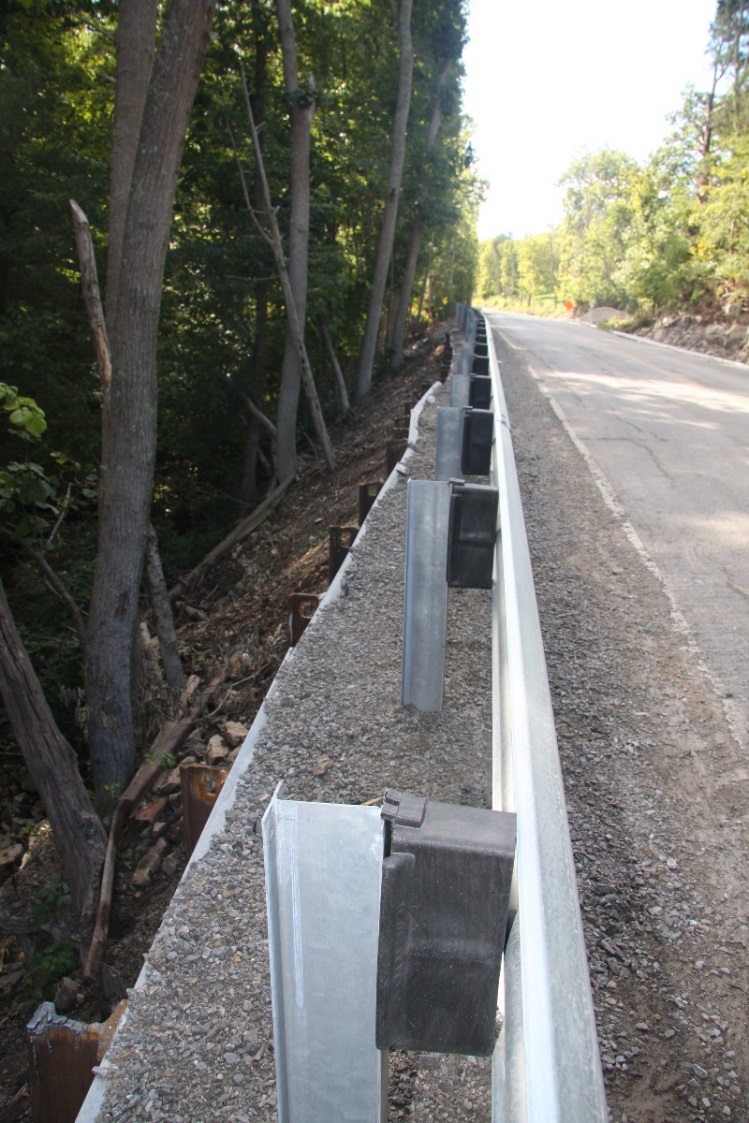 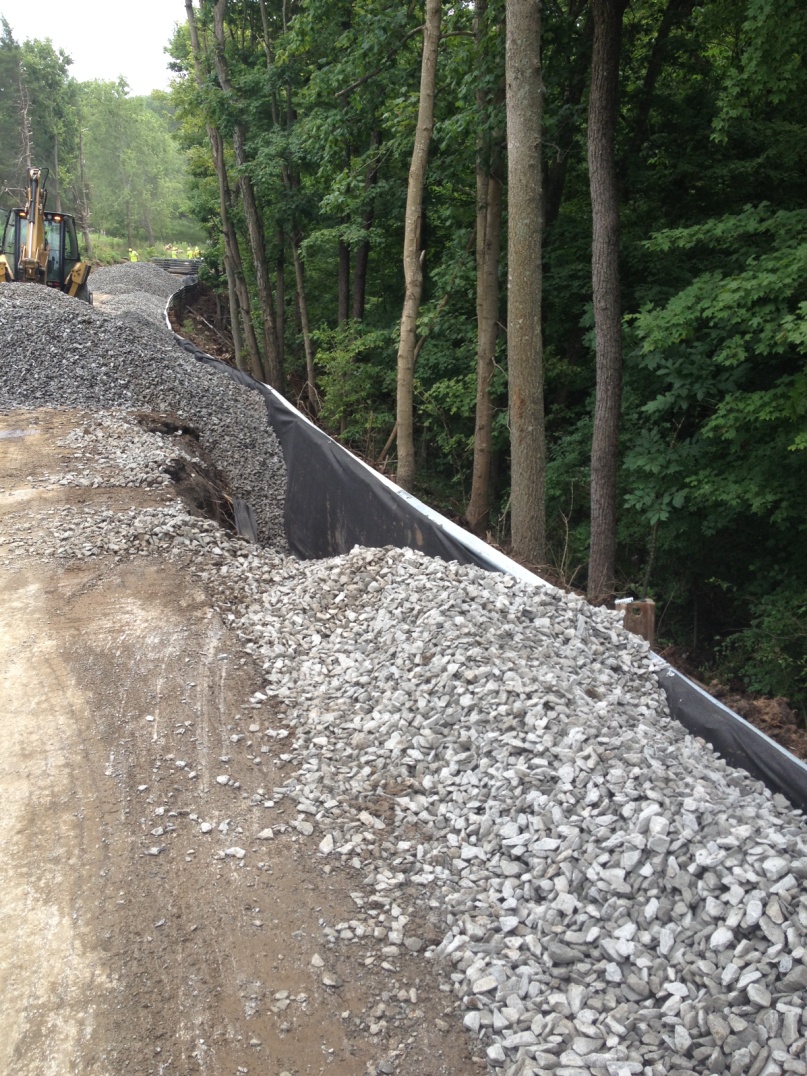 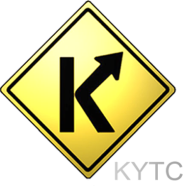 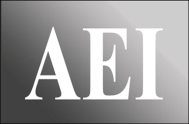 [Speaker Notes: Embankment Failure –US 68 had several segments with embankment failures that caused the guardrail to lay back away from the road and allowing for deep drop-off’s.  Using drilled railroad steel and cribbing, this areas are being repaired and will include the 18” shoulder.  In many areas we were able to add considerably more than the 18” shoulder.]
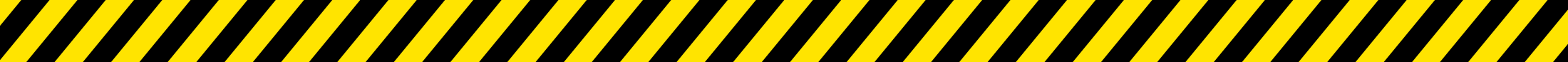 Project Improvements
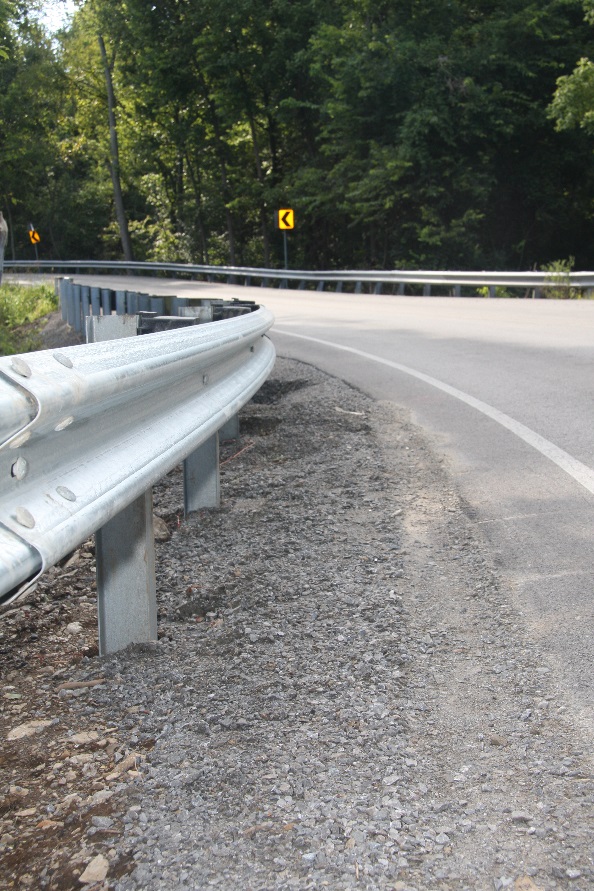 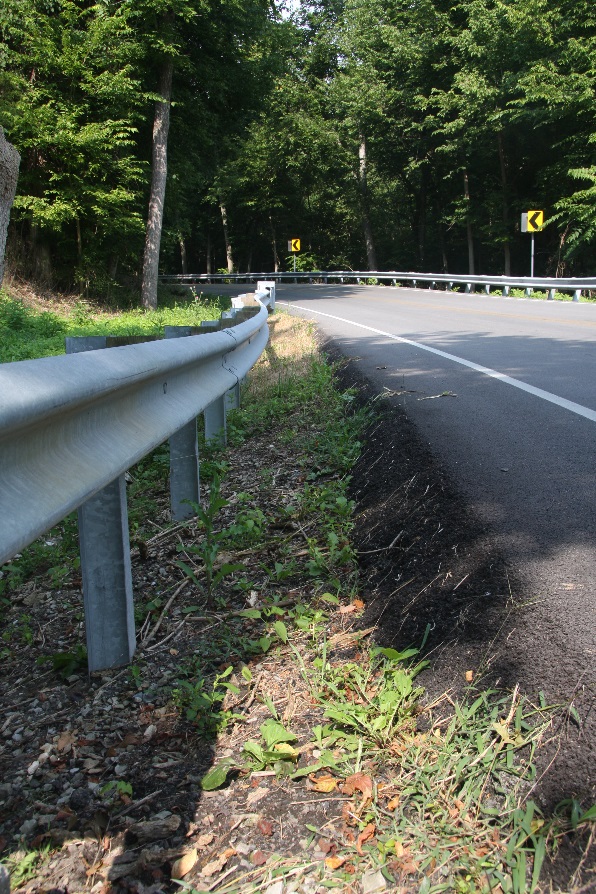 After
Before
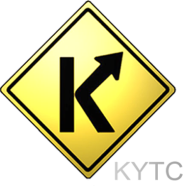 5. Guardrail Improvement
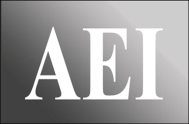 [Speaker Notes: Guardrails were substandard by just a few inches so we are replacing to standard heights along with reestablishing the shoulders.]
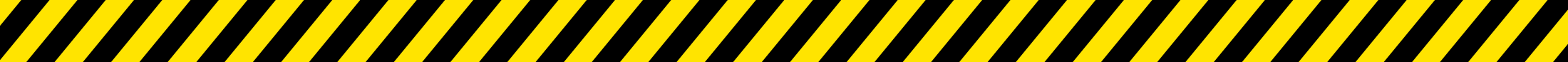 Project Improvements
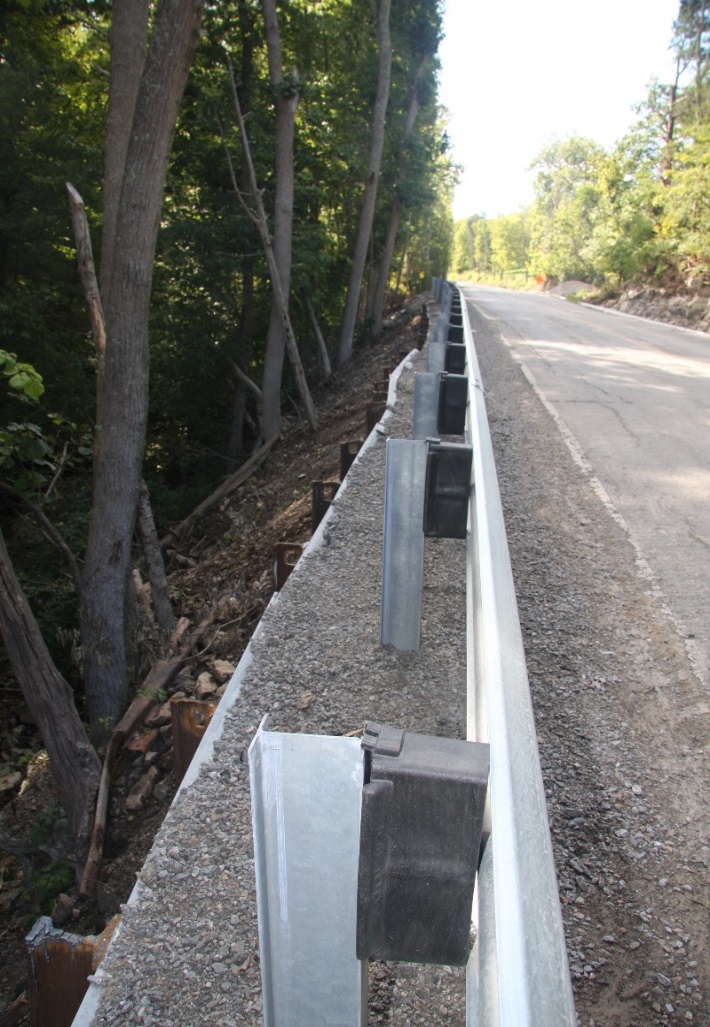 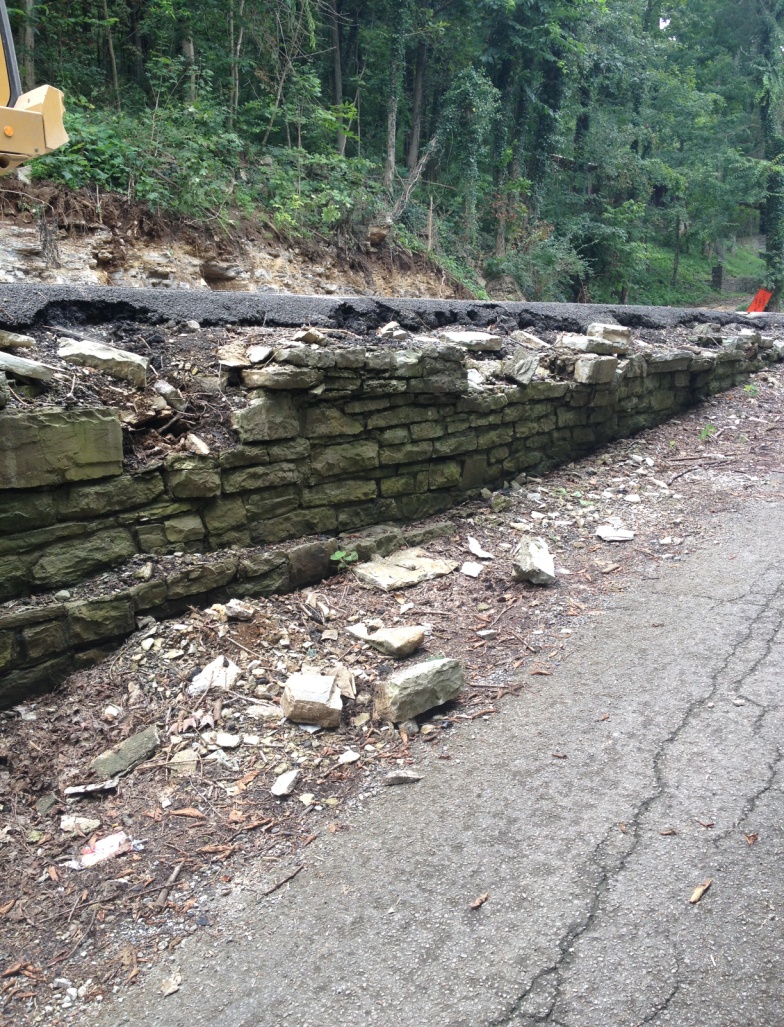 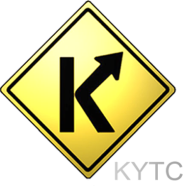 4. Guardrail Improvement
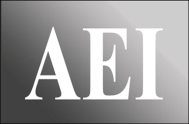 [Speaker Notes: Guardrails were substandard by just a few inches so we are replacing to standard heights along with reestablishing the shoulders.]
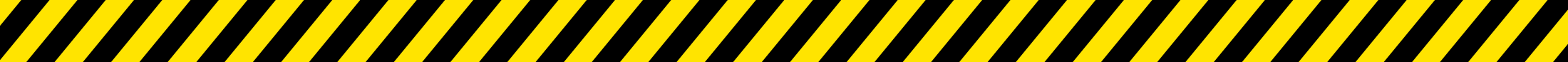 Project Improvements

6. Pipe Extensions
7. Pipe Replacements
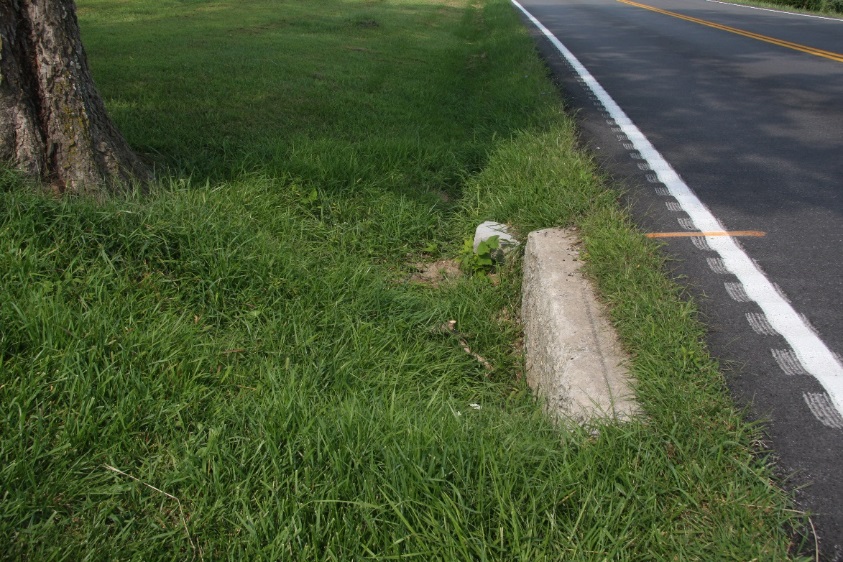 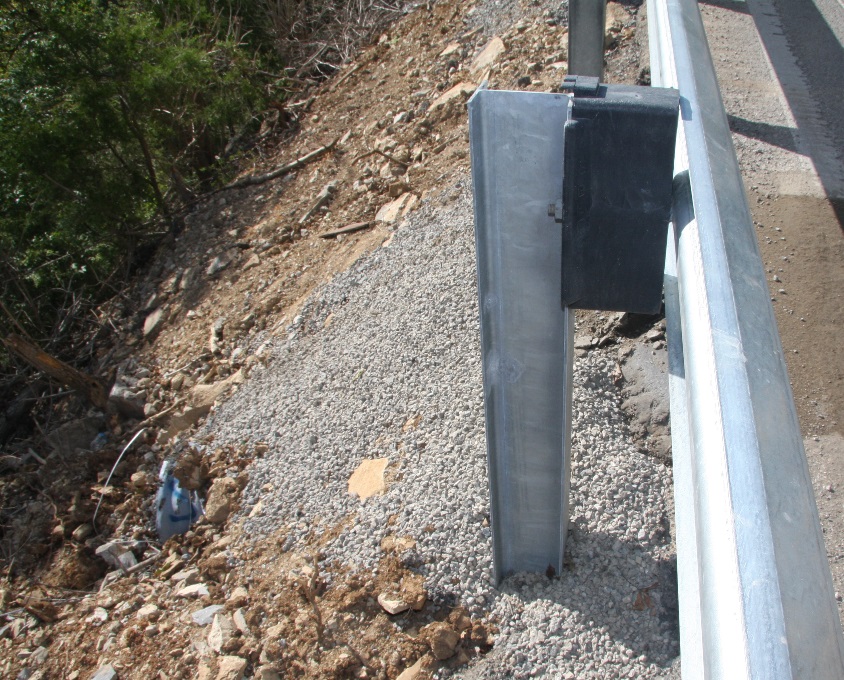 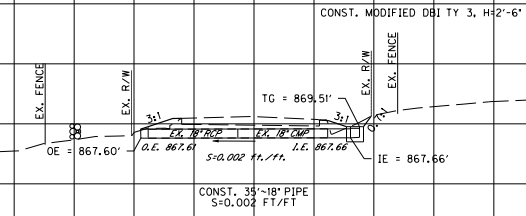 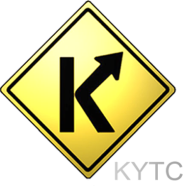 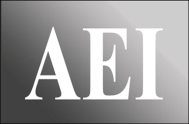 [Speaker Notes: In order to eliminate the pipes and headwalls, As part of the outcome of improving ditches and shoulders, is the extending or replacement of cross drains to add a few more inches of length in with appropriate safety boxes when ROW allowed a sufficient width to do so.]
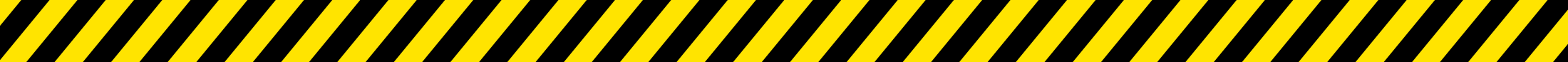 8. Drop Box Inlets
Modified
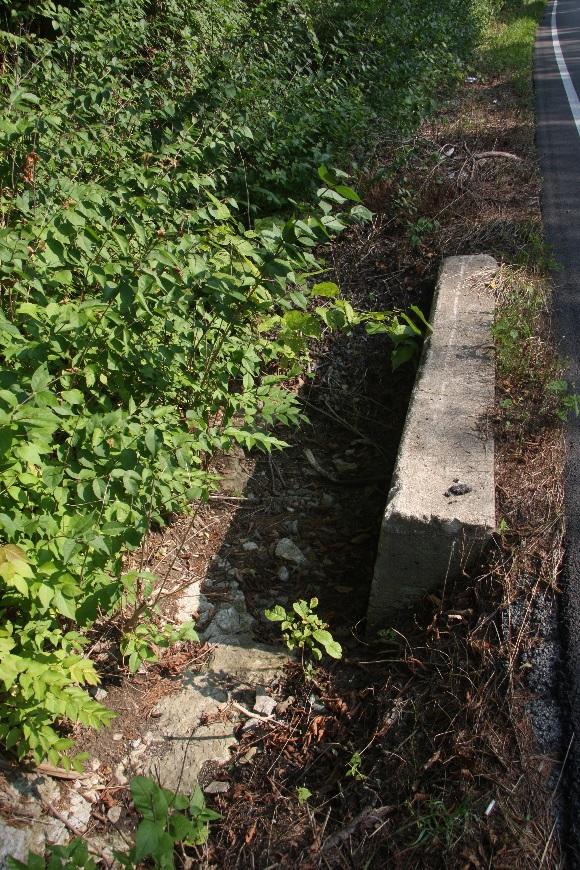 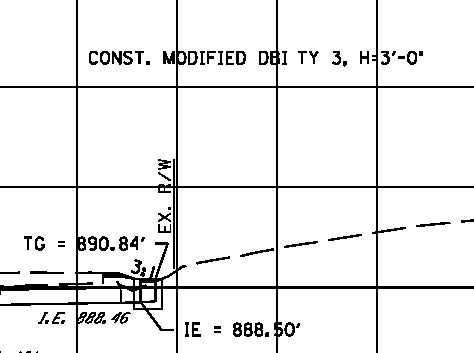 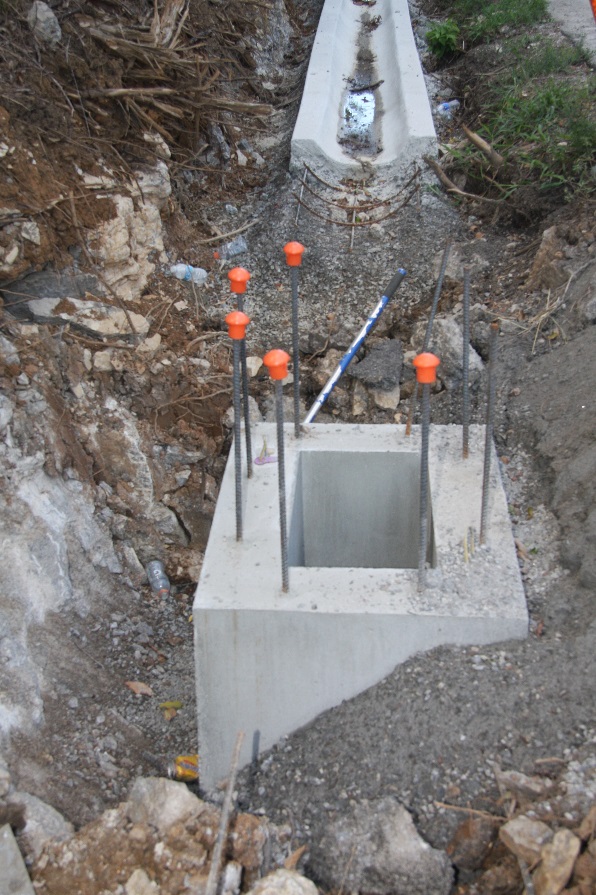 Before
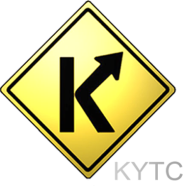 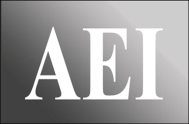 After
[Speaker Notes: Locations were ROW is not sufficient for standard DBI’s, a modified DBI’s are being constructed through field design based on actual available area and height. The main intent is to not leave a drop off at inlets that could create issues if a tire dropped off the road.]
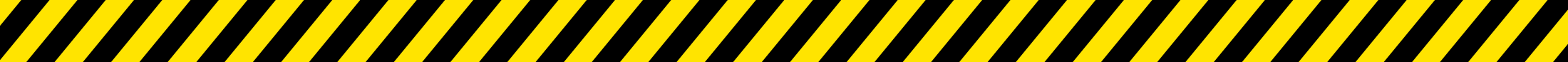 Project Improvements
9. Tree Removal
10. Tree Canopy Cut
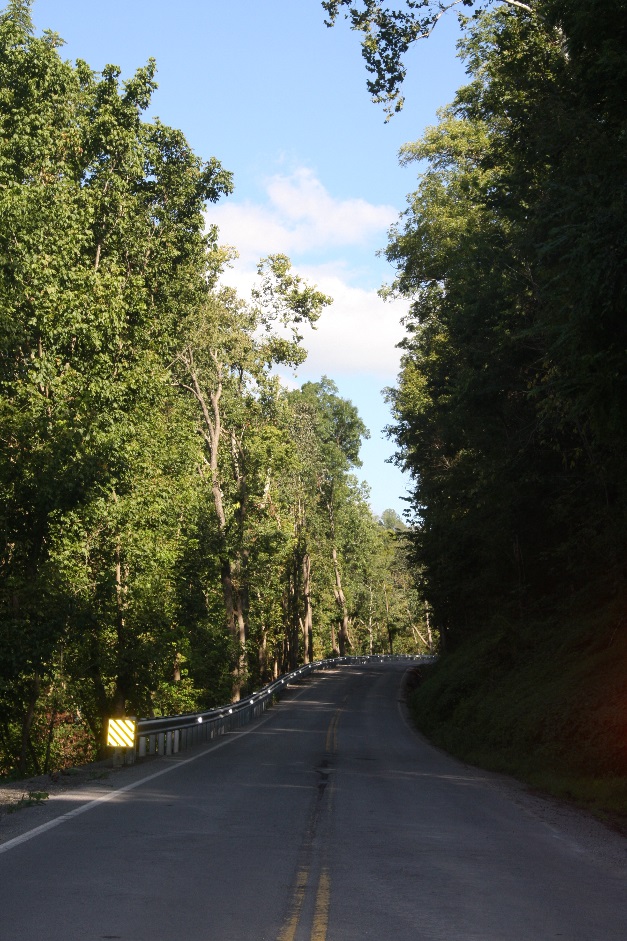 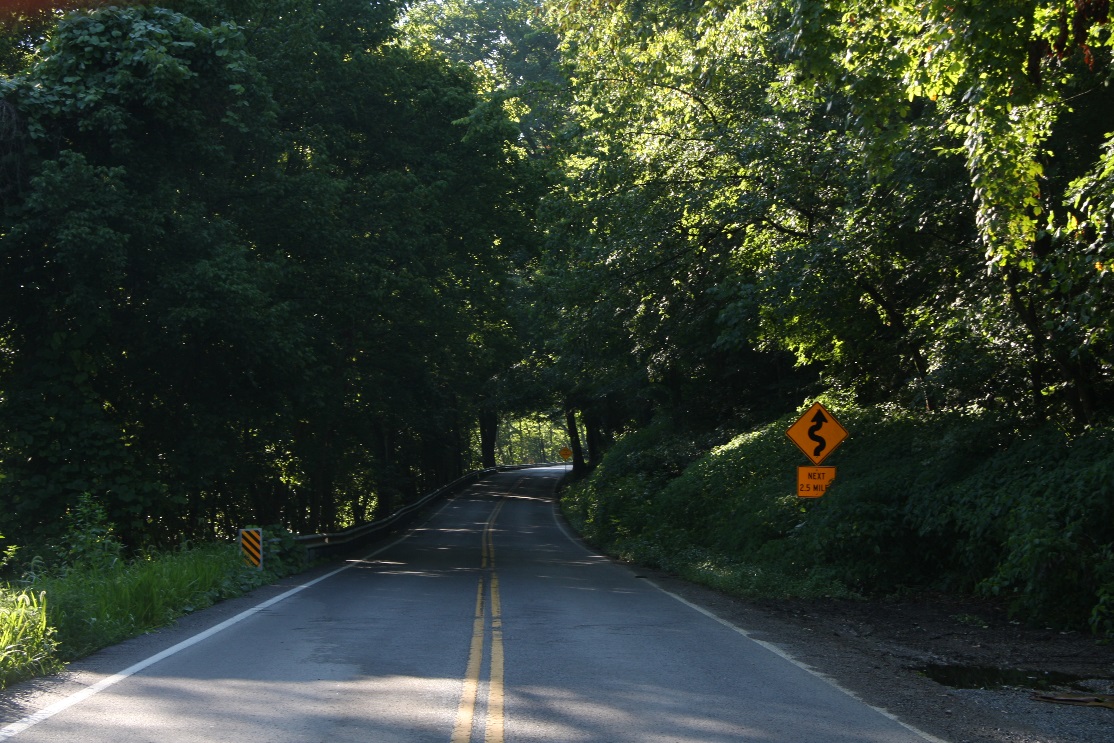 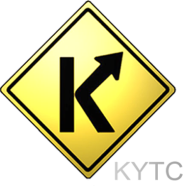 Before
After
[Speaker Notes: The tree canopy is cleared  to a minimum of 35’ above the road and 5’ off each side let more sun light in.]
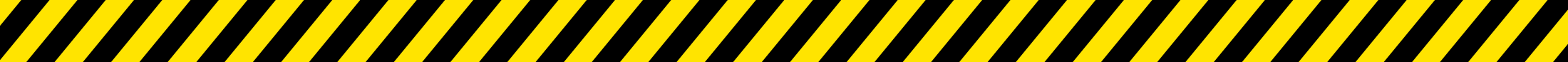 Project Improvements
Tree Canopy Shading The Roadway
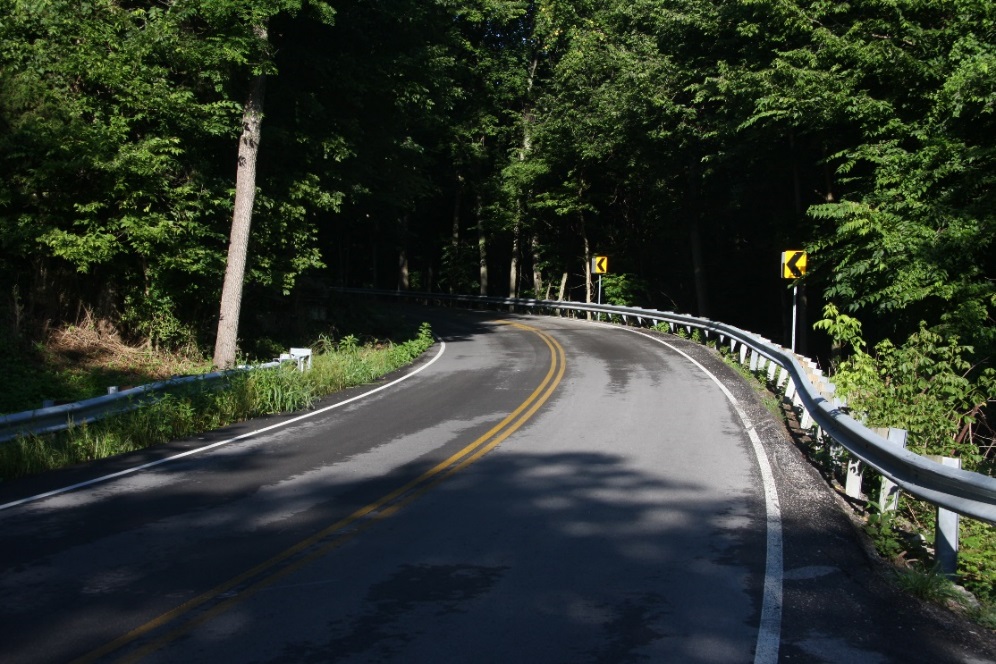 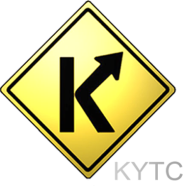 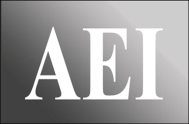 [Speaker Notes: The tree canopy shaded much of the roadway resulting in wet pavement most of the year and resulted in faster pavement deterioration and SNIC challenges.]
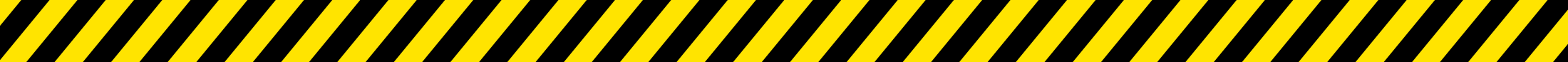 Project Improvements
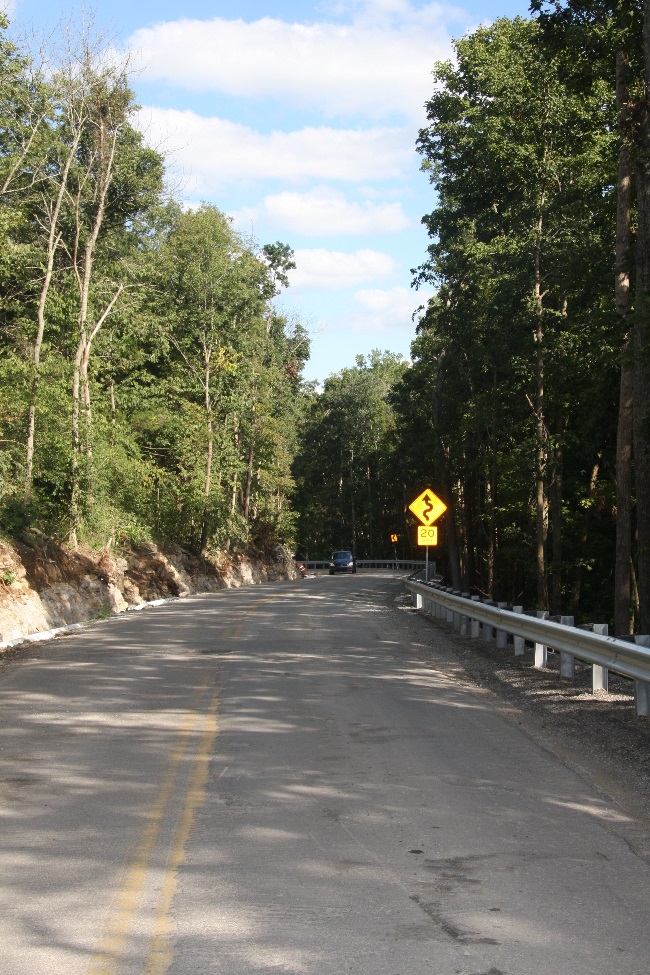 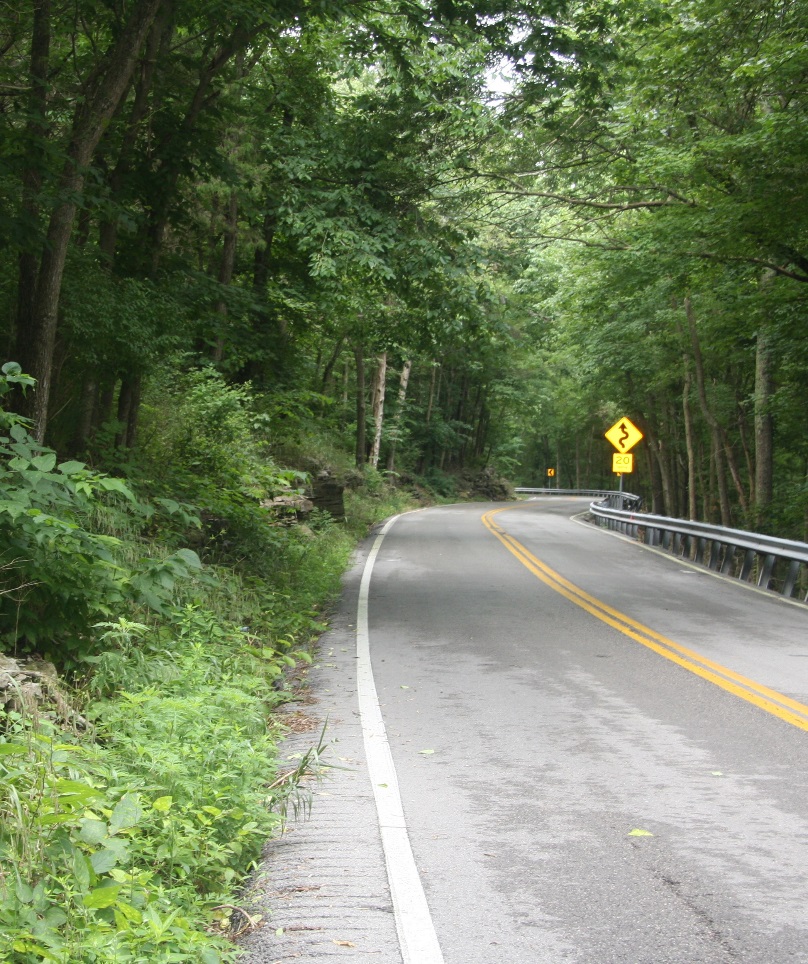 After
Before
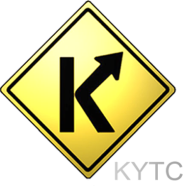 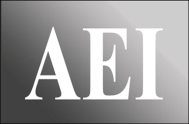 [Speaker Notes: More tree canopy removal..]
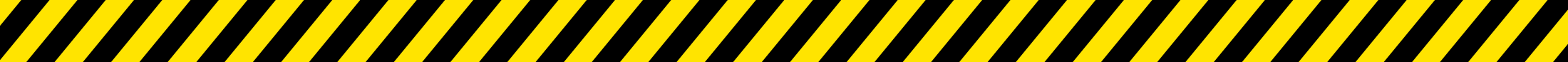 Questions?
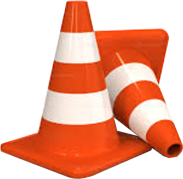 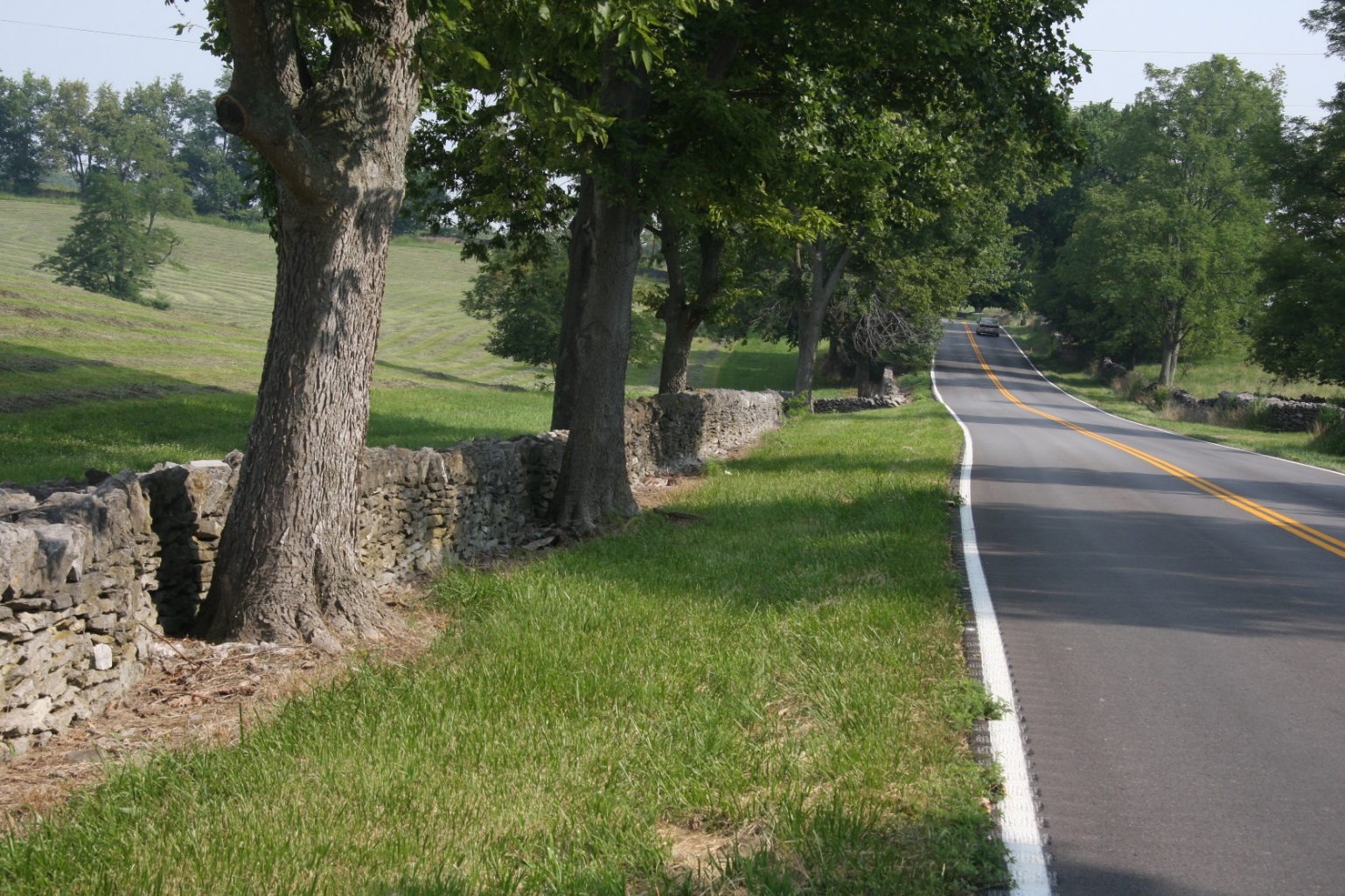 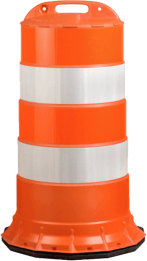 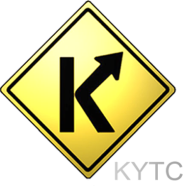 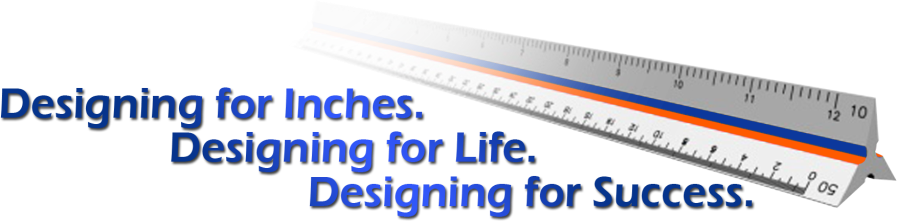 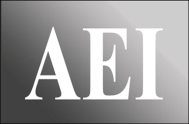